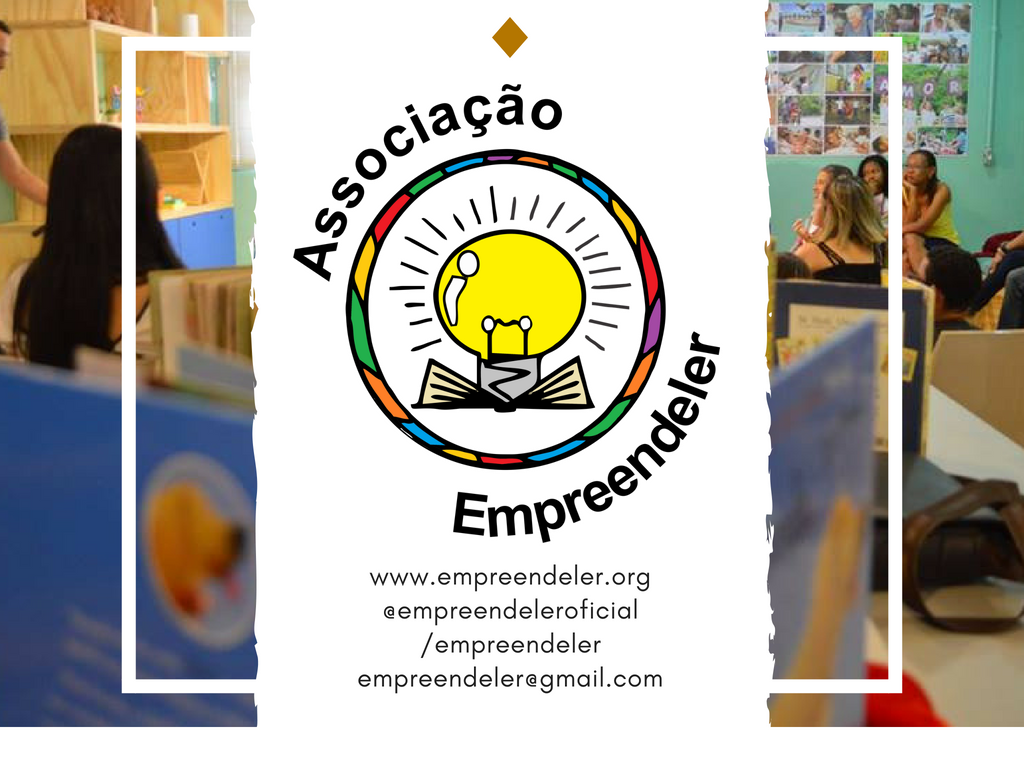 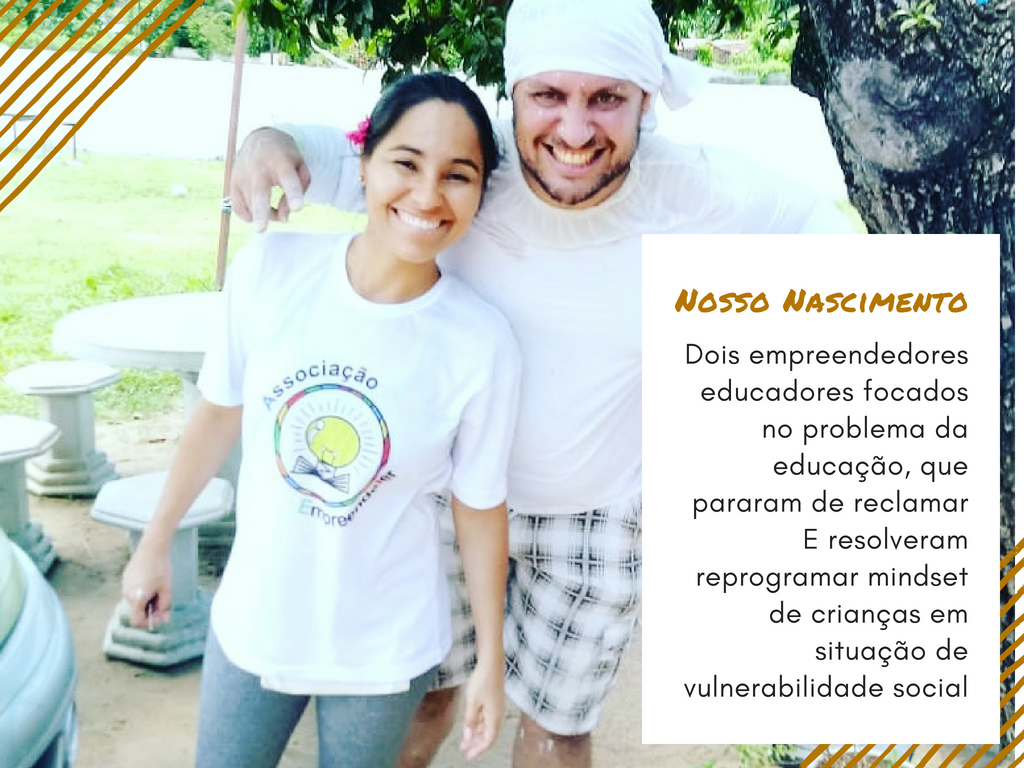 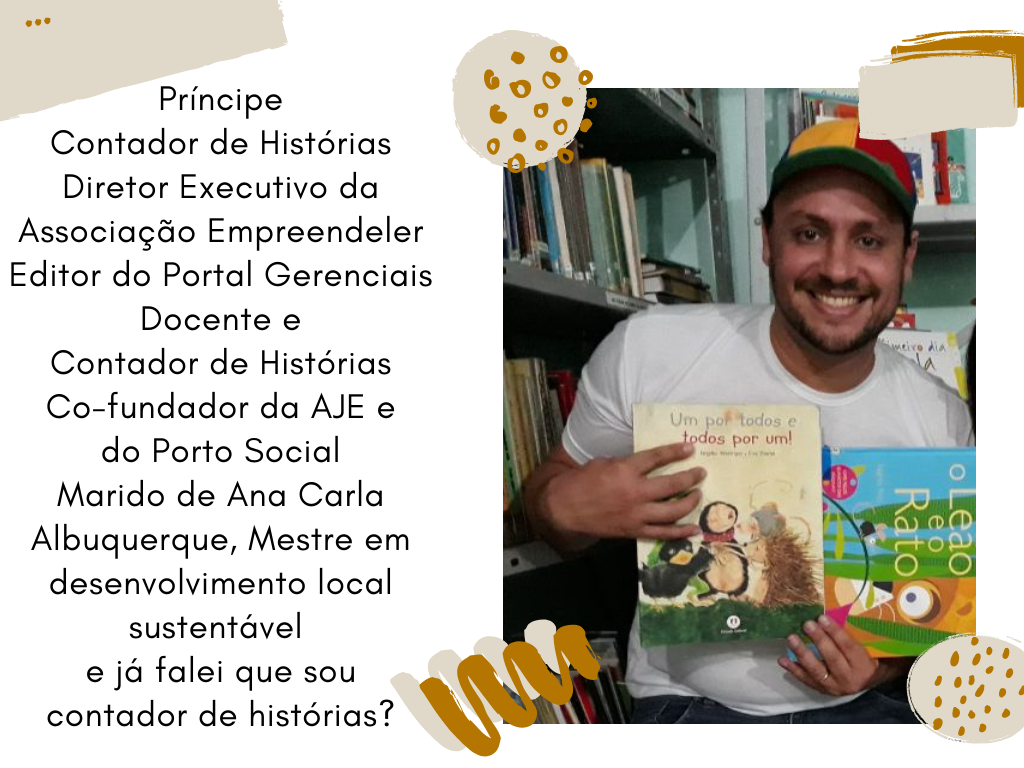 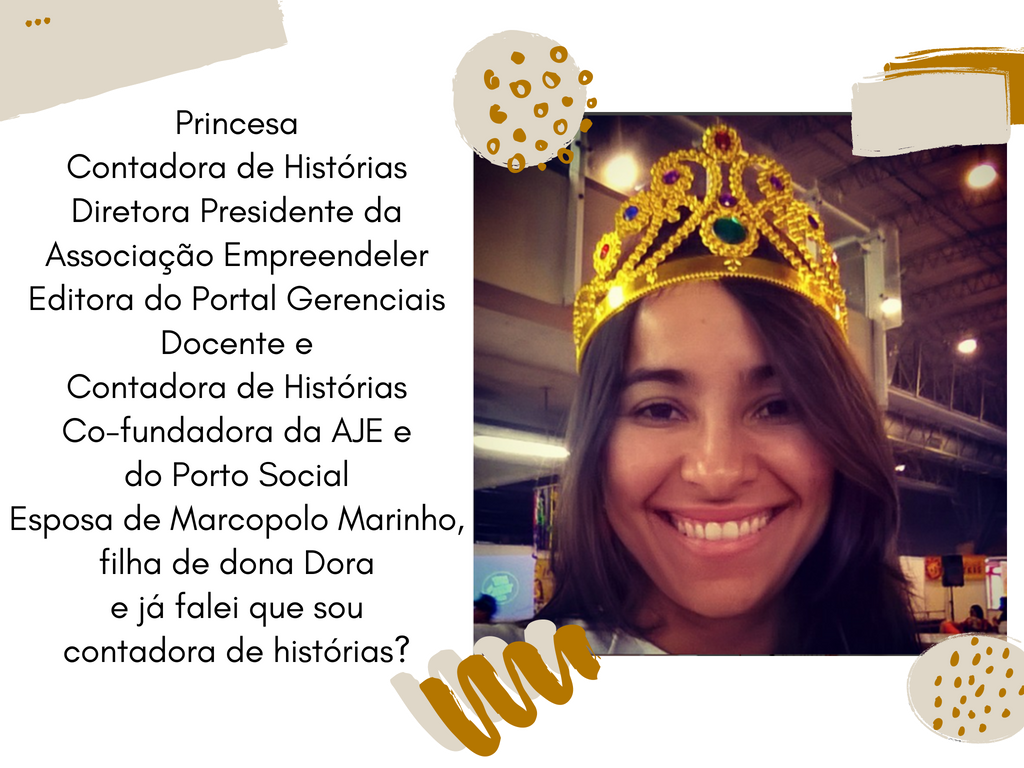 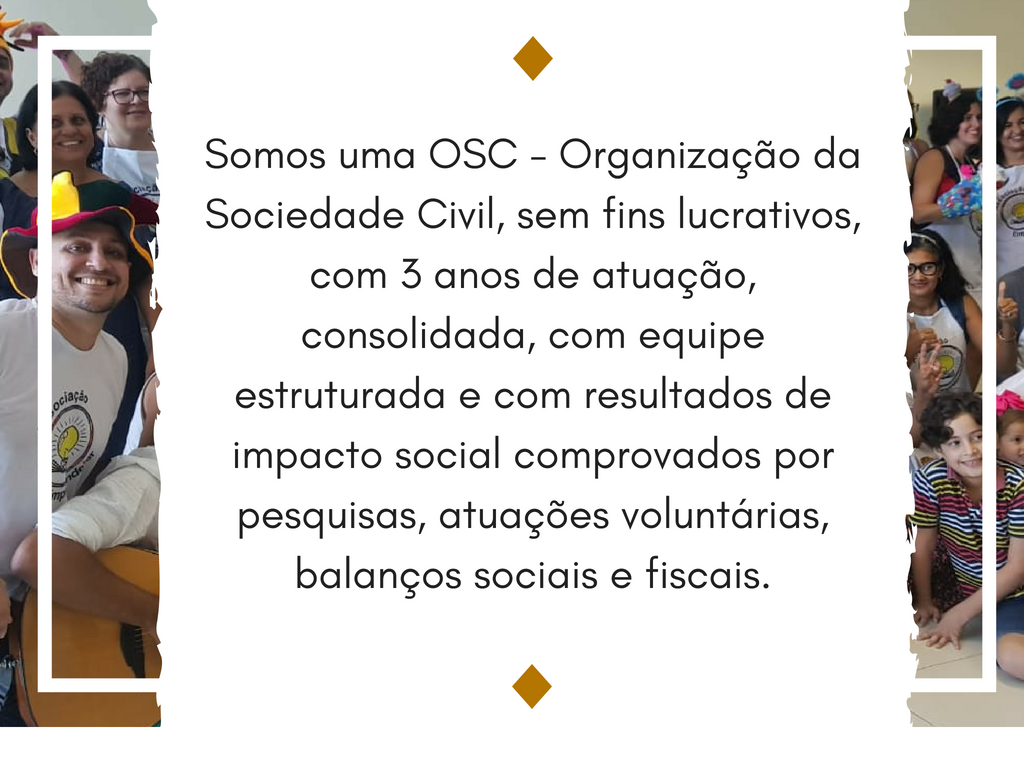 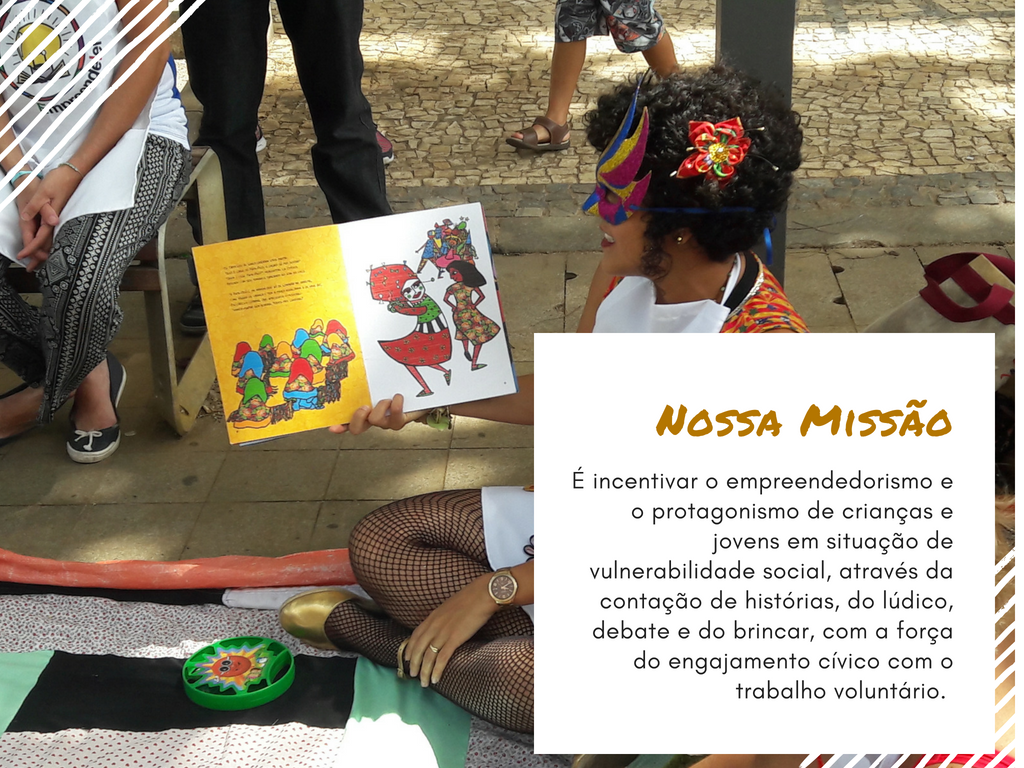 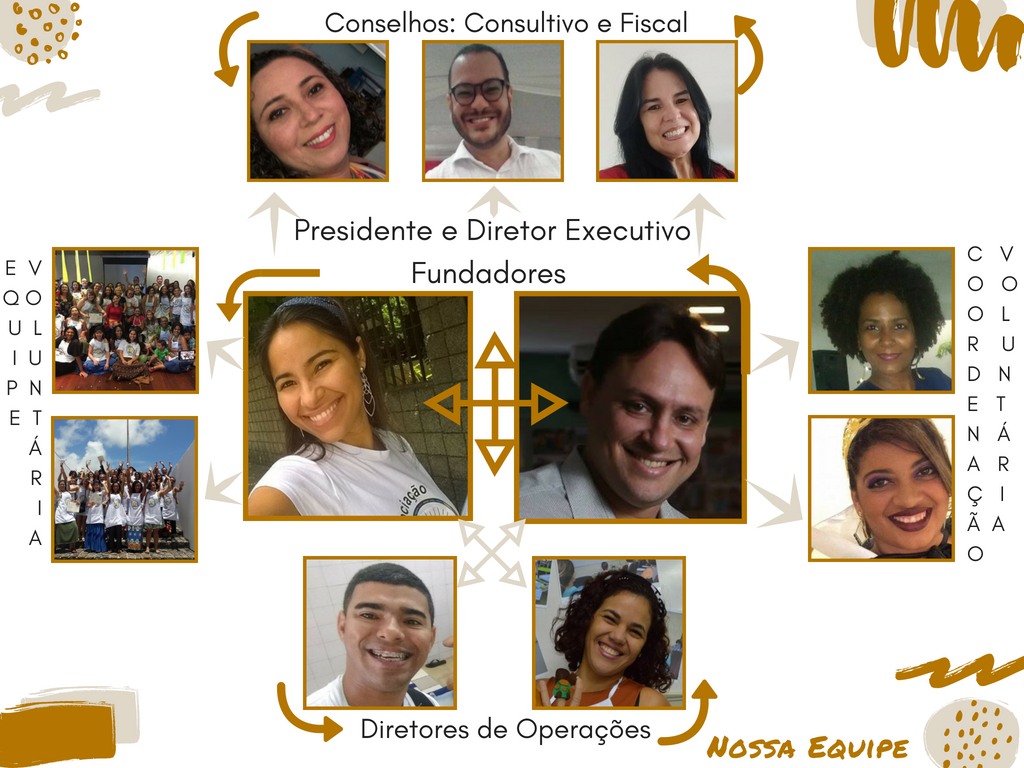 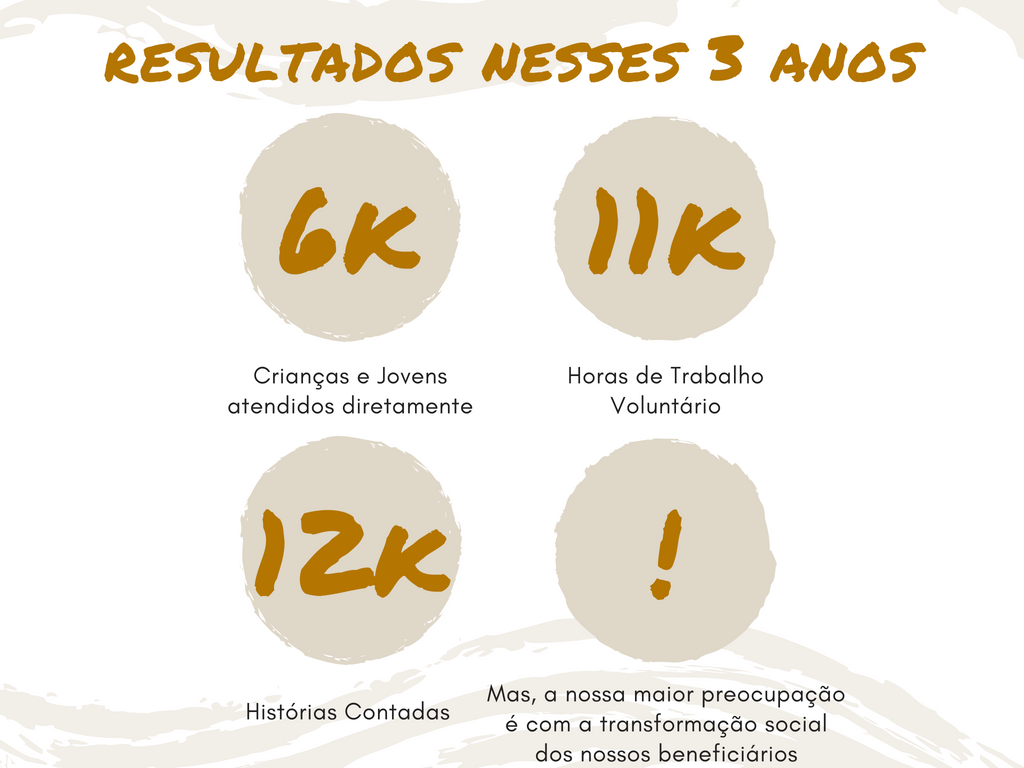 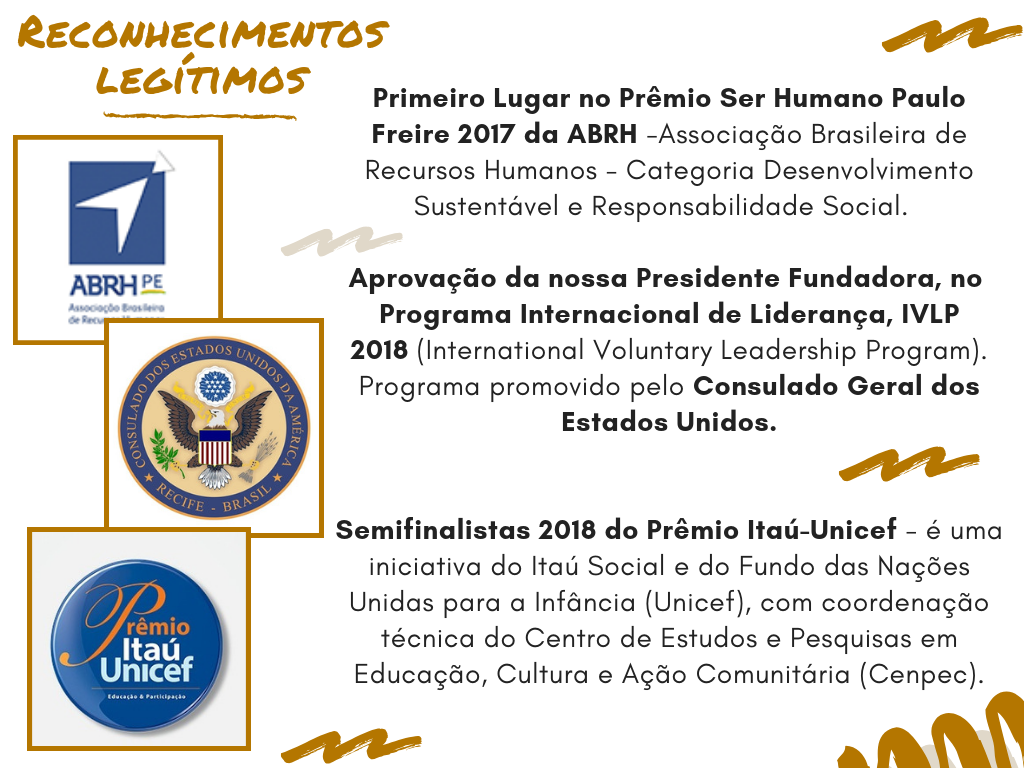 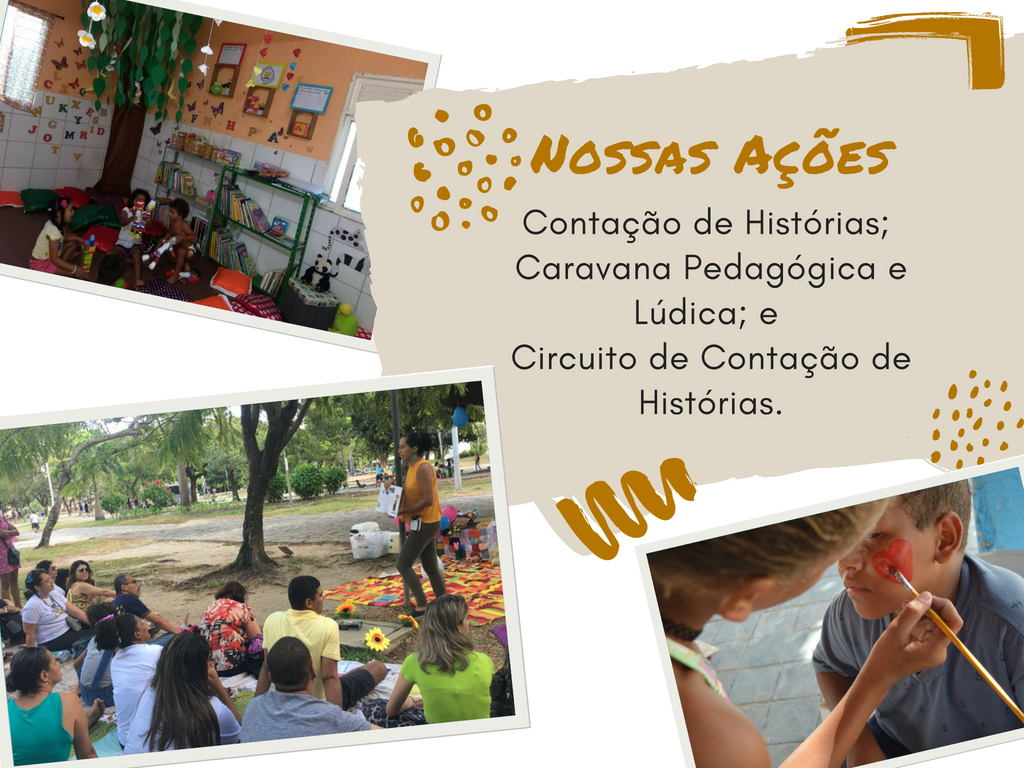 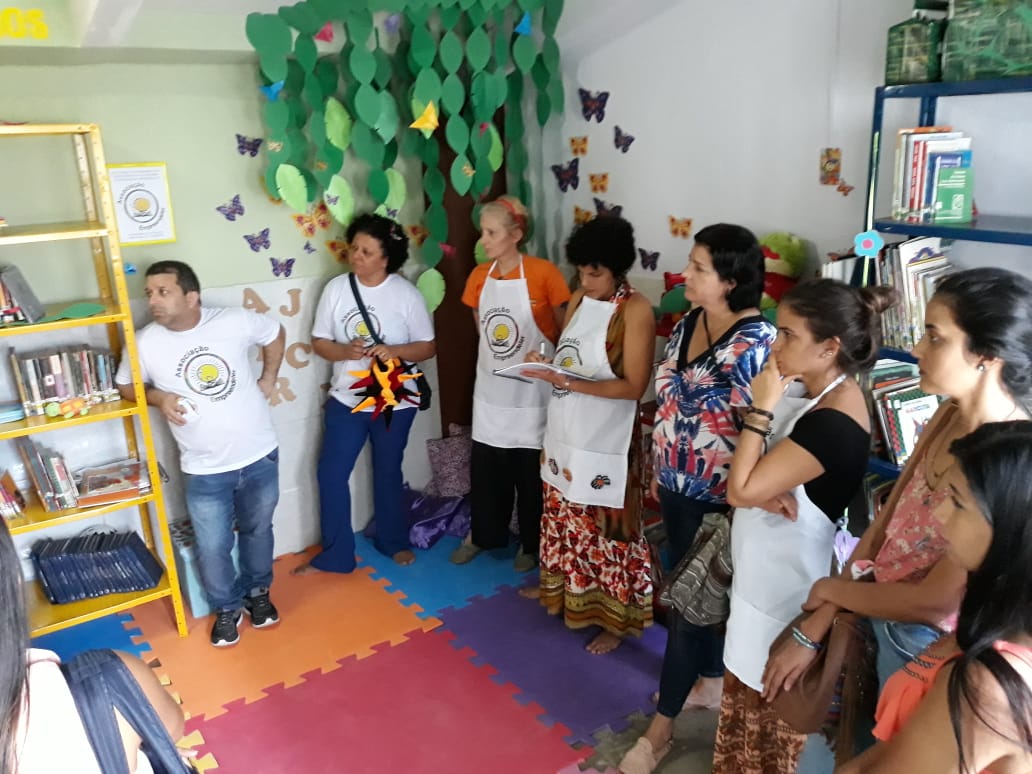 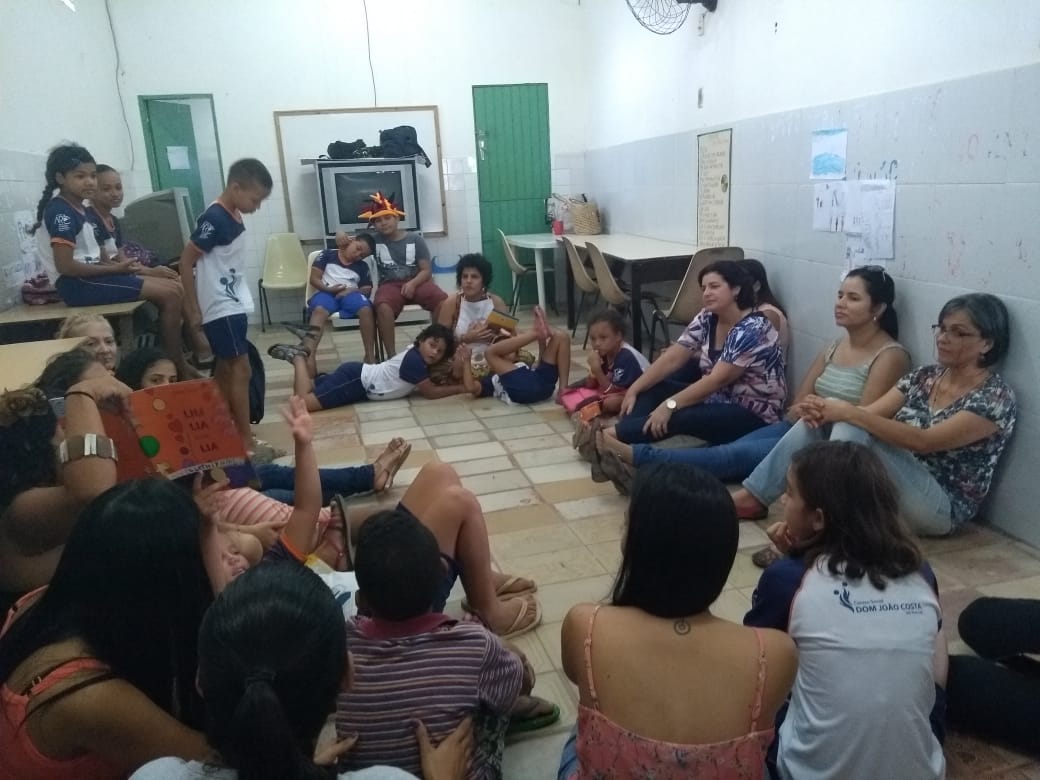 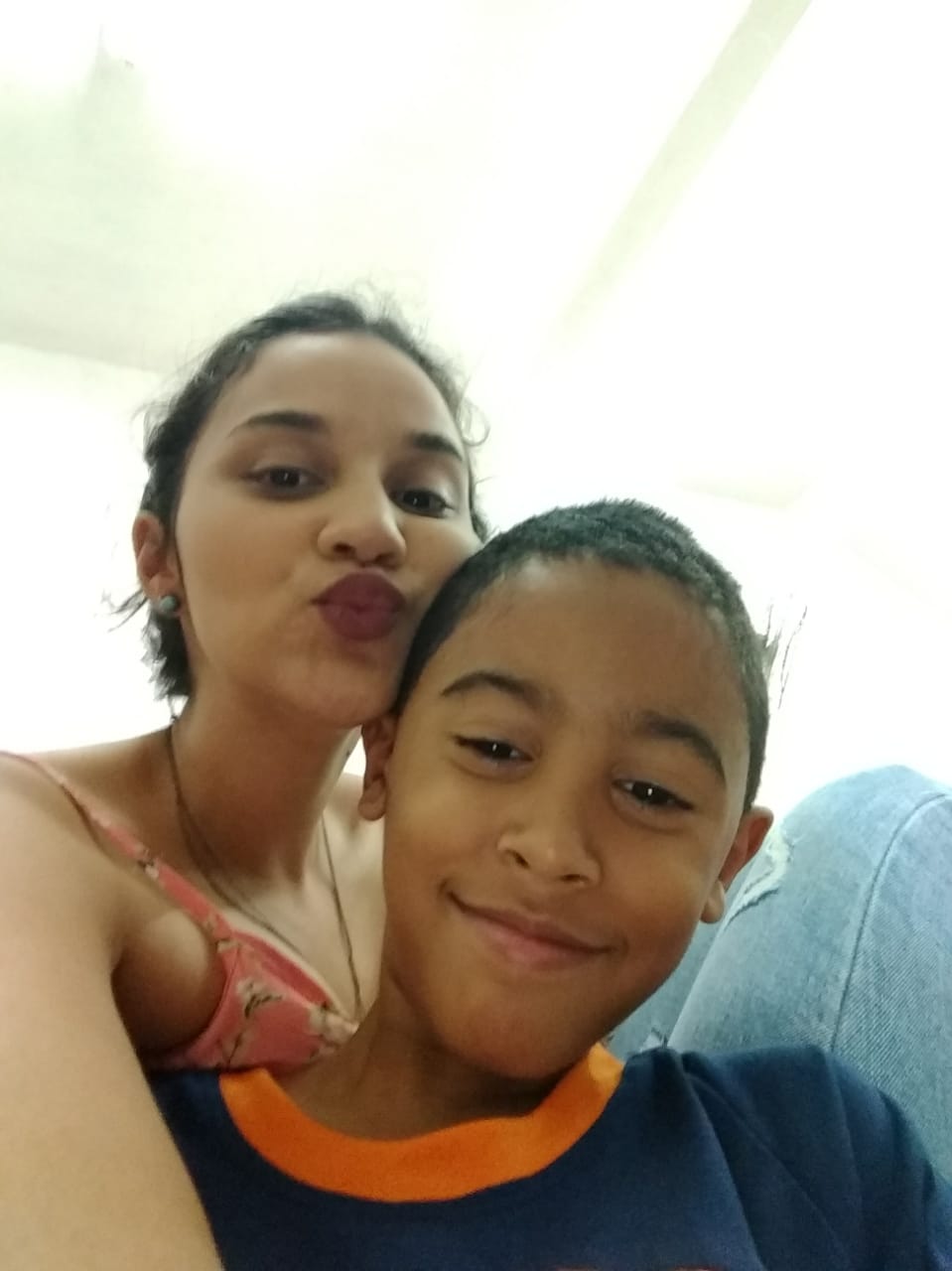 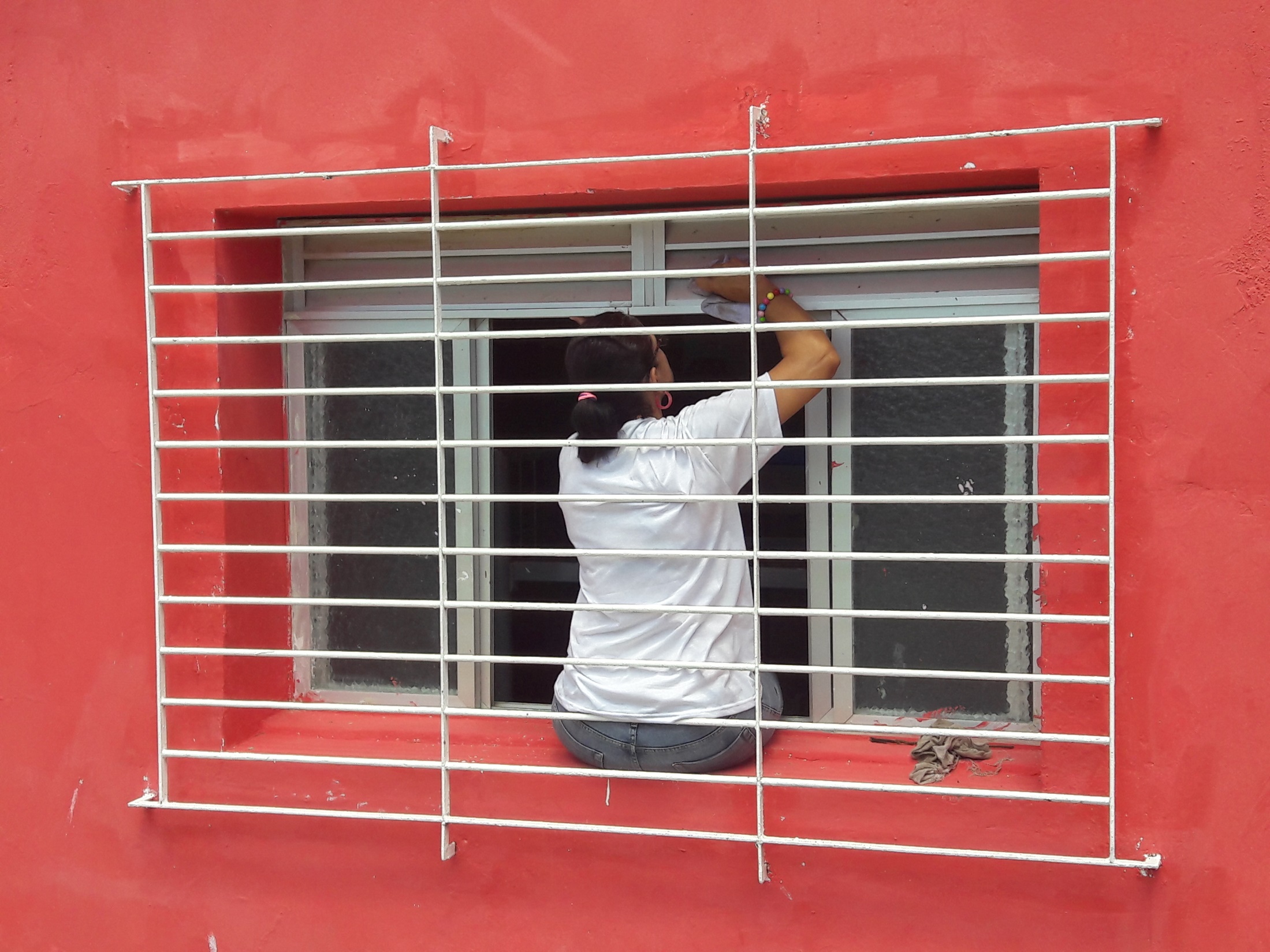 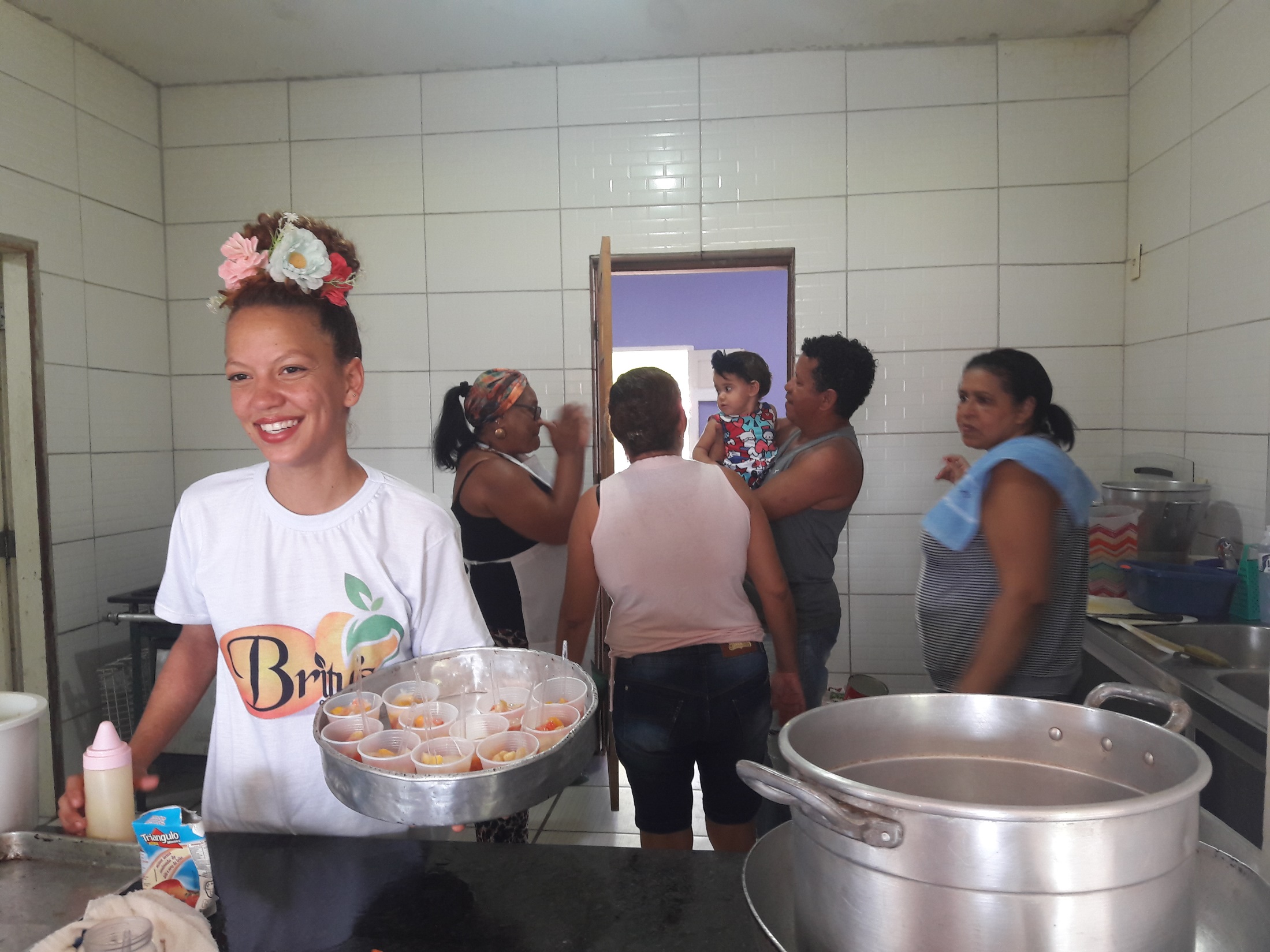 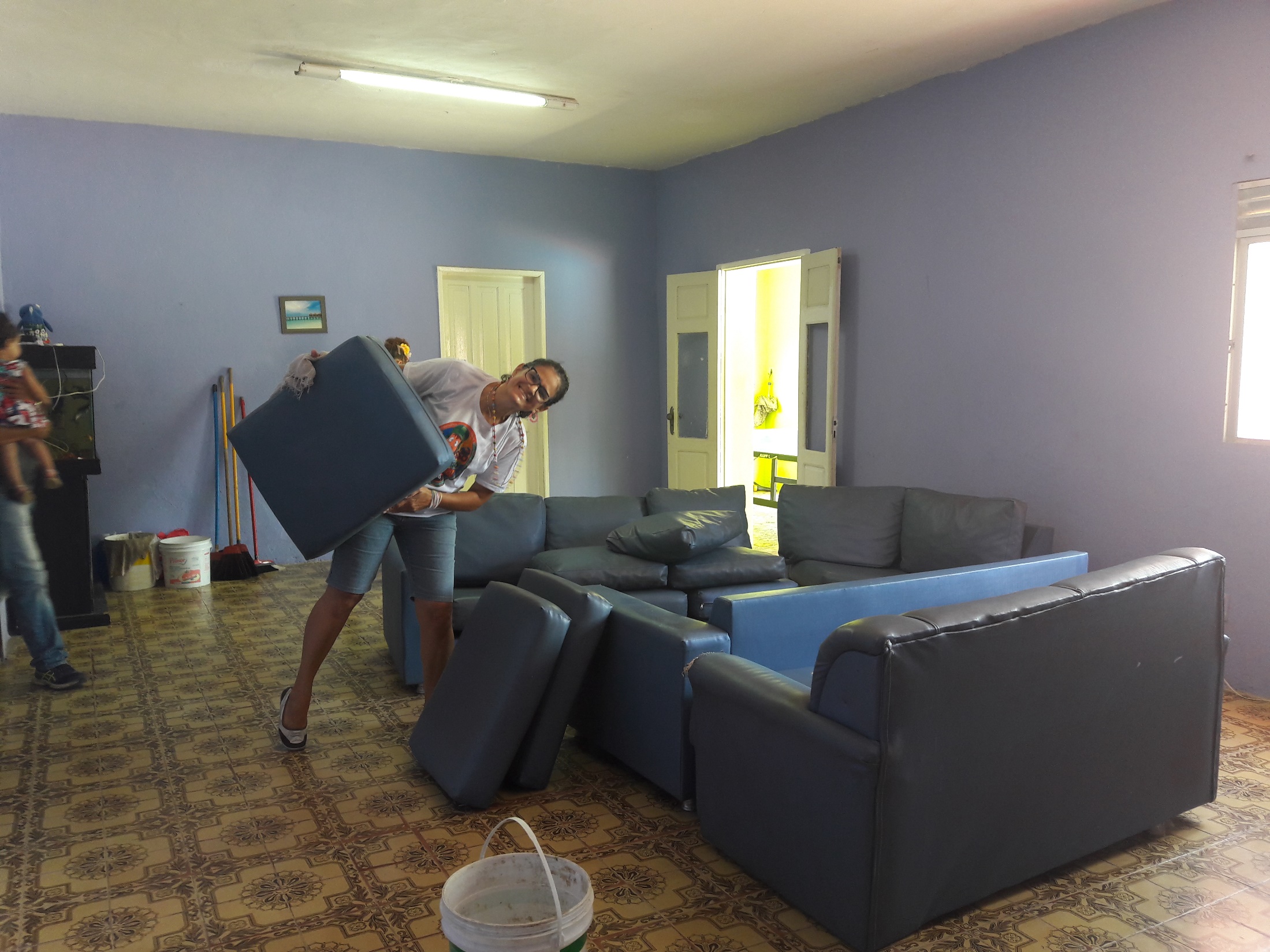 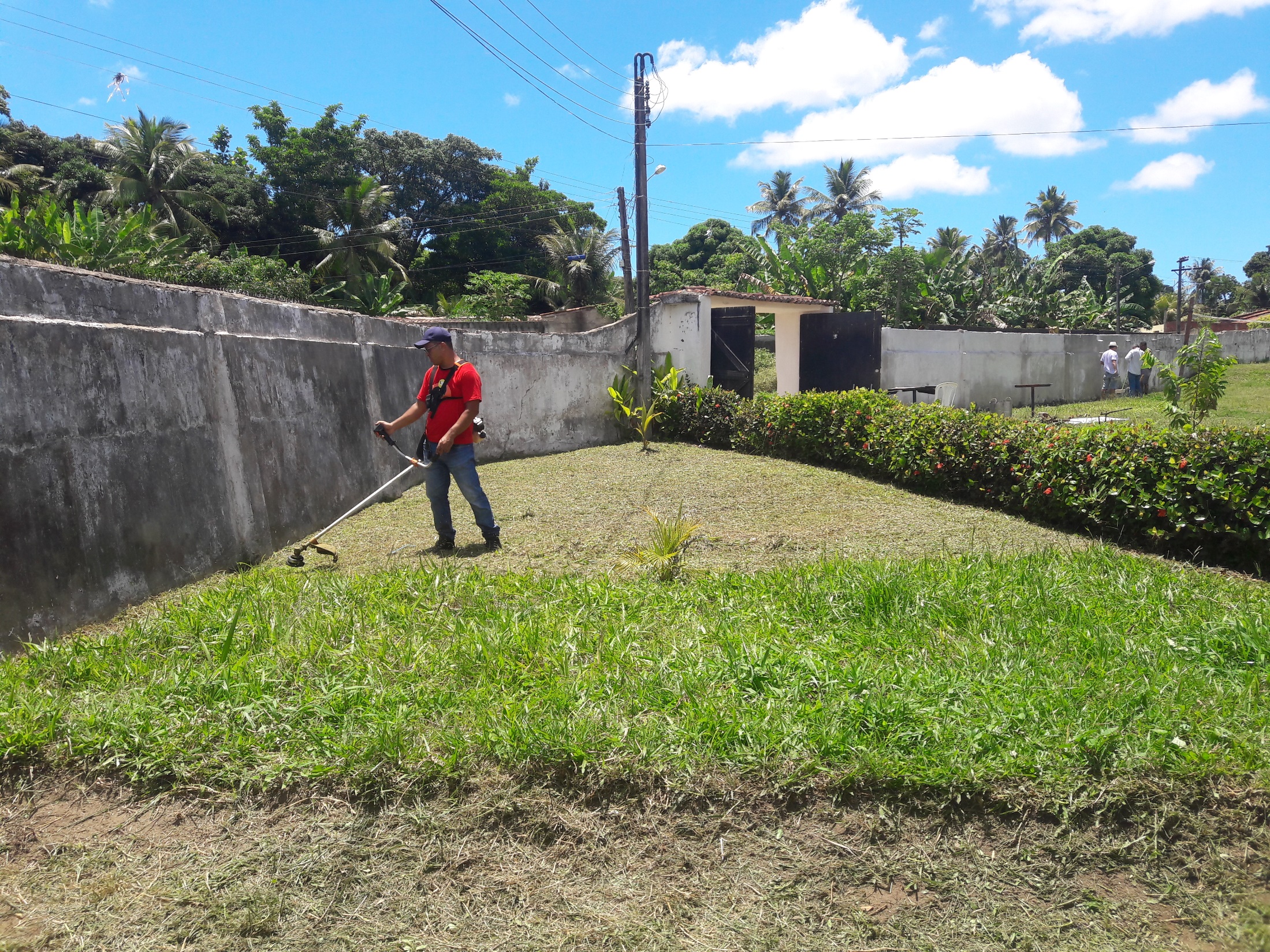 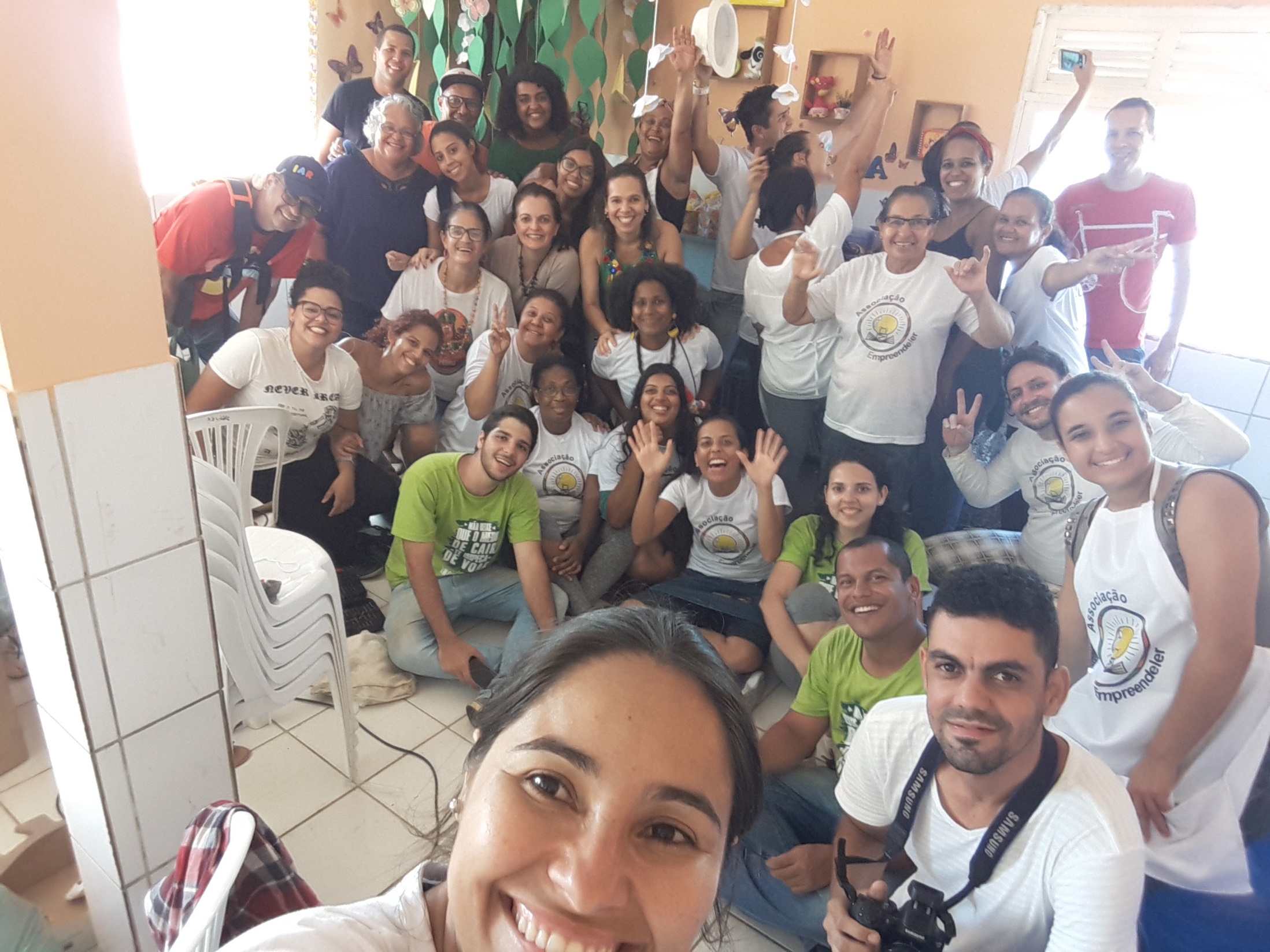 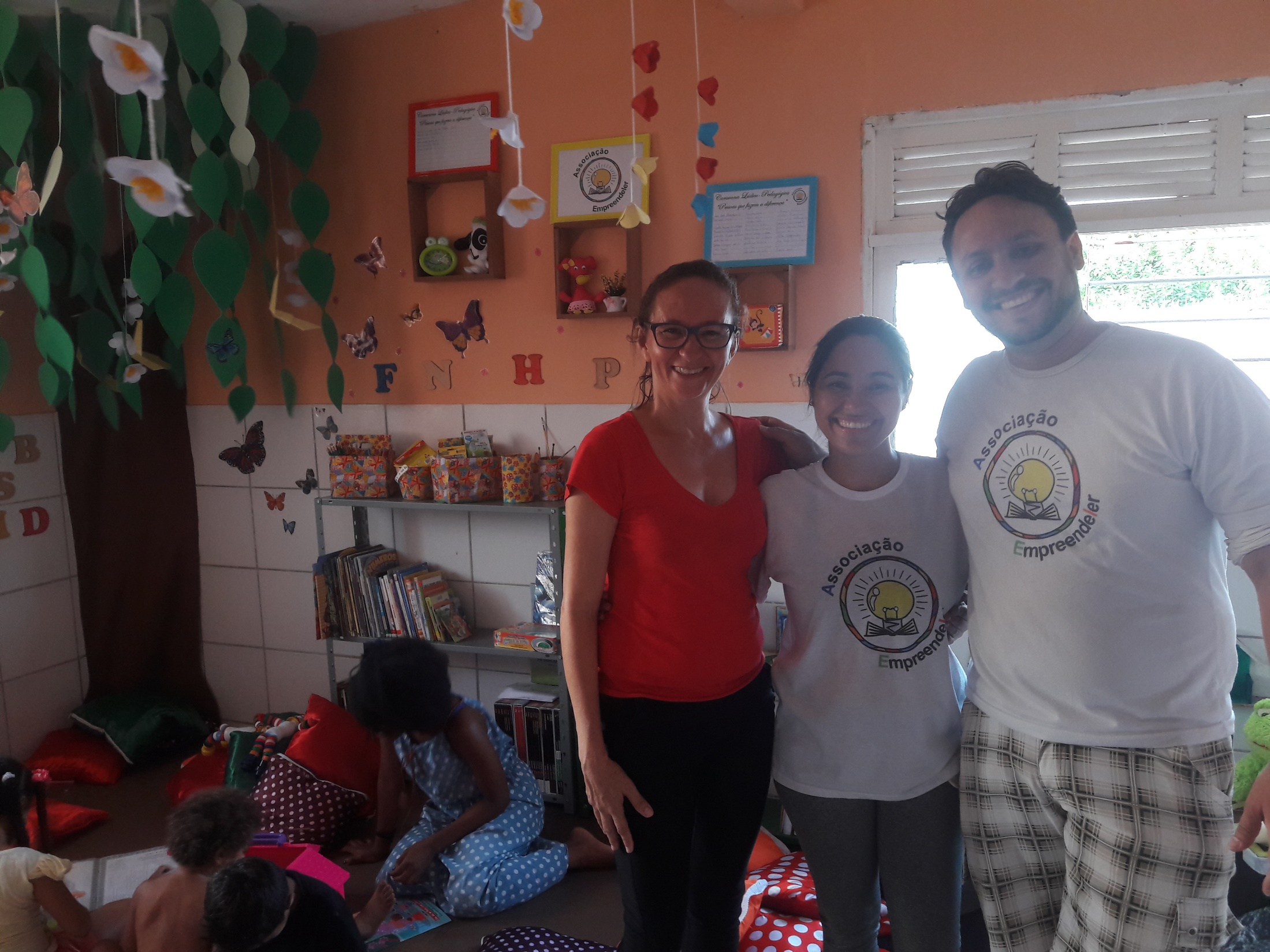 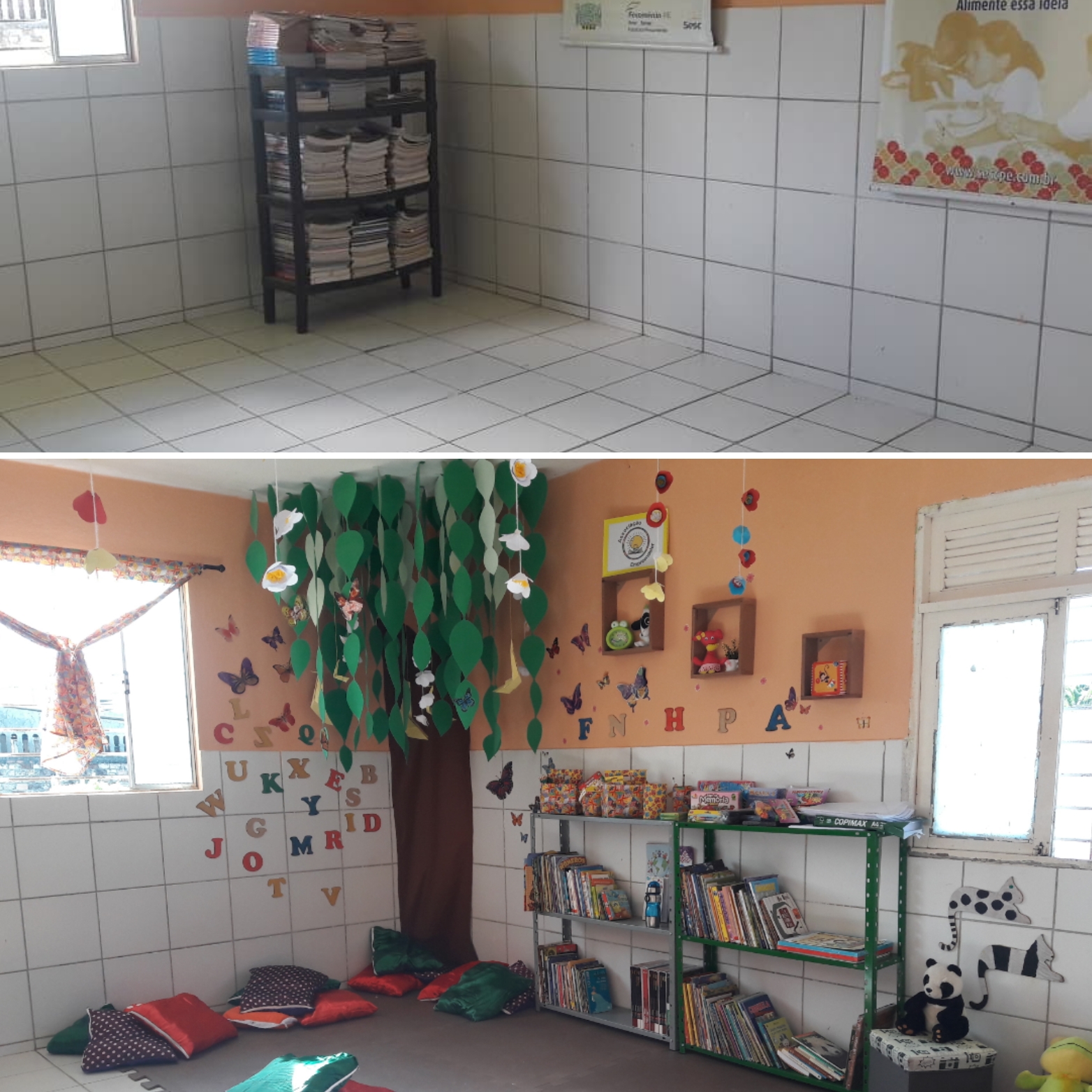 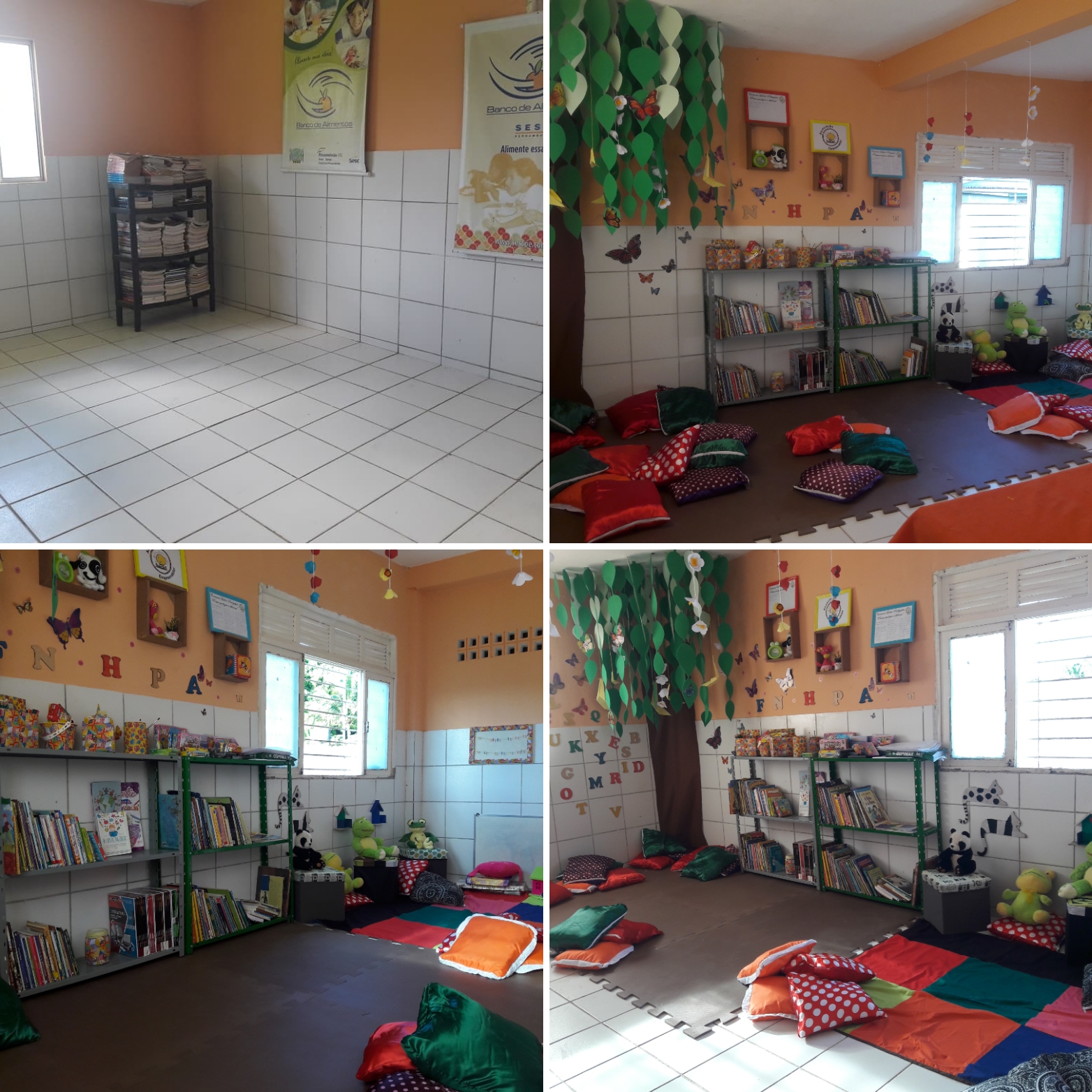 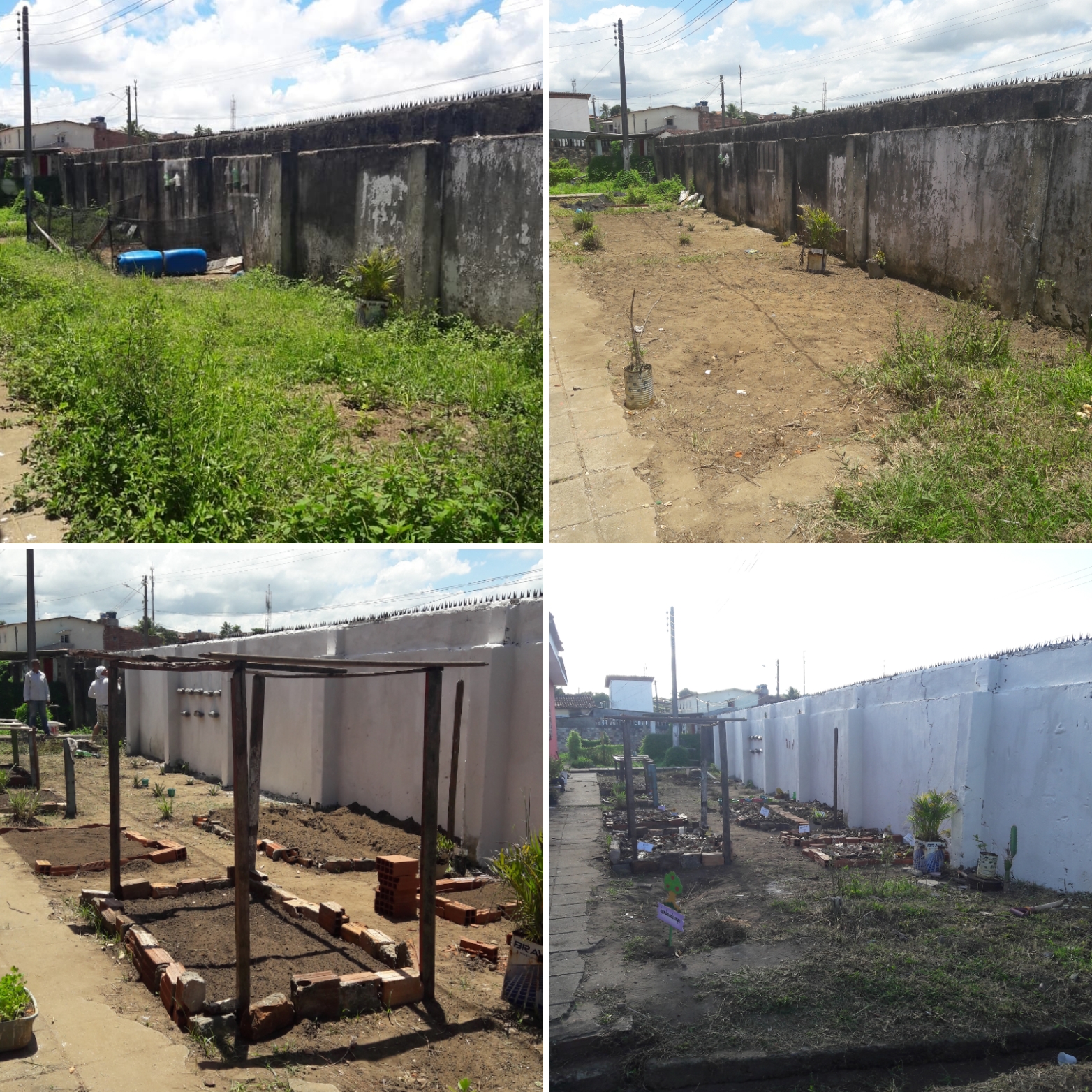 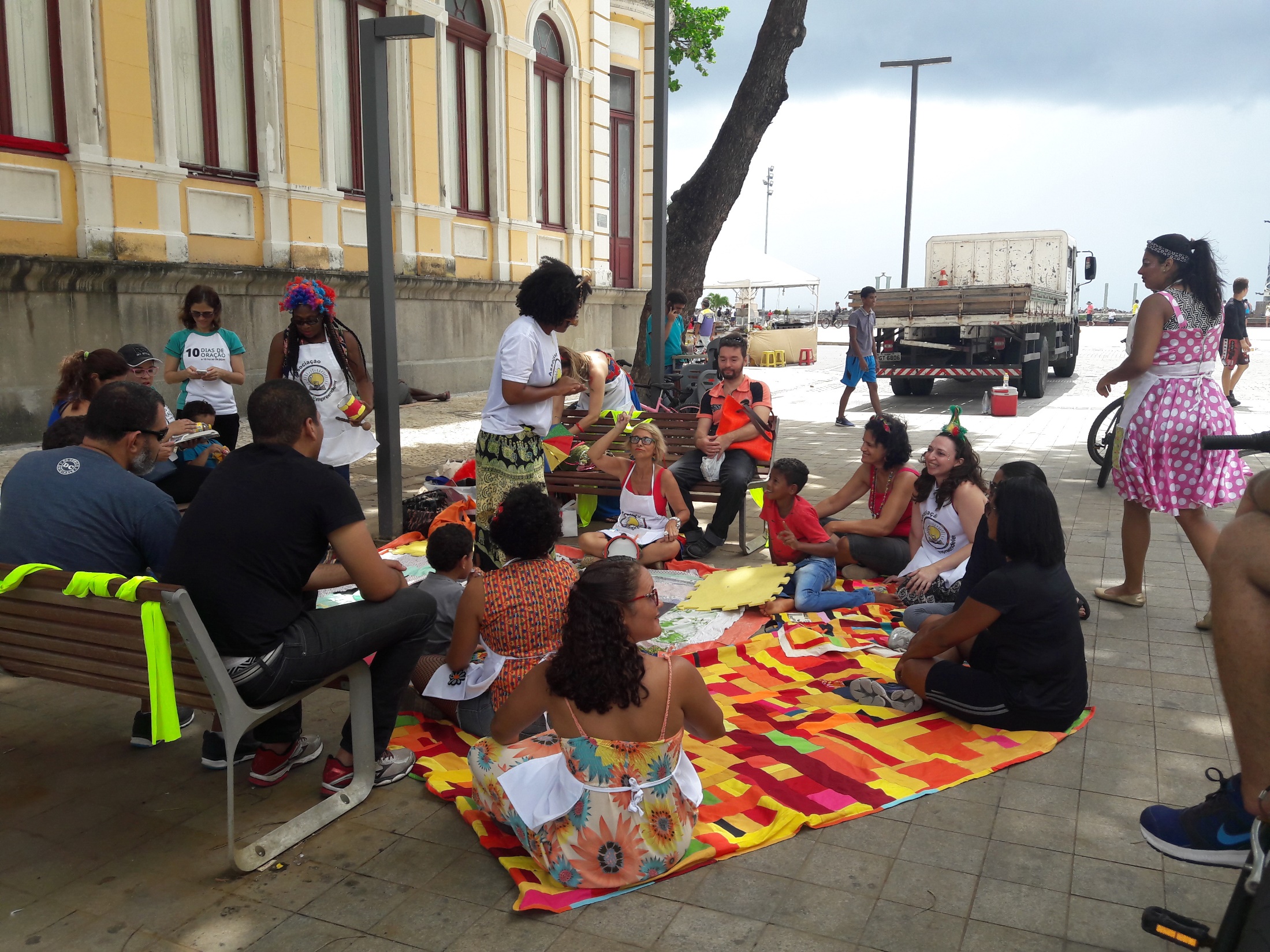 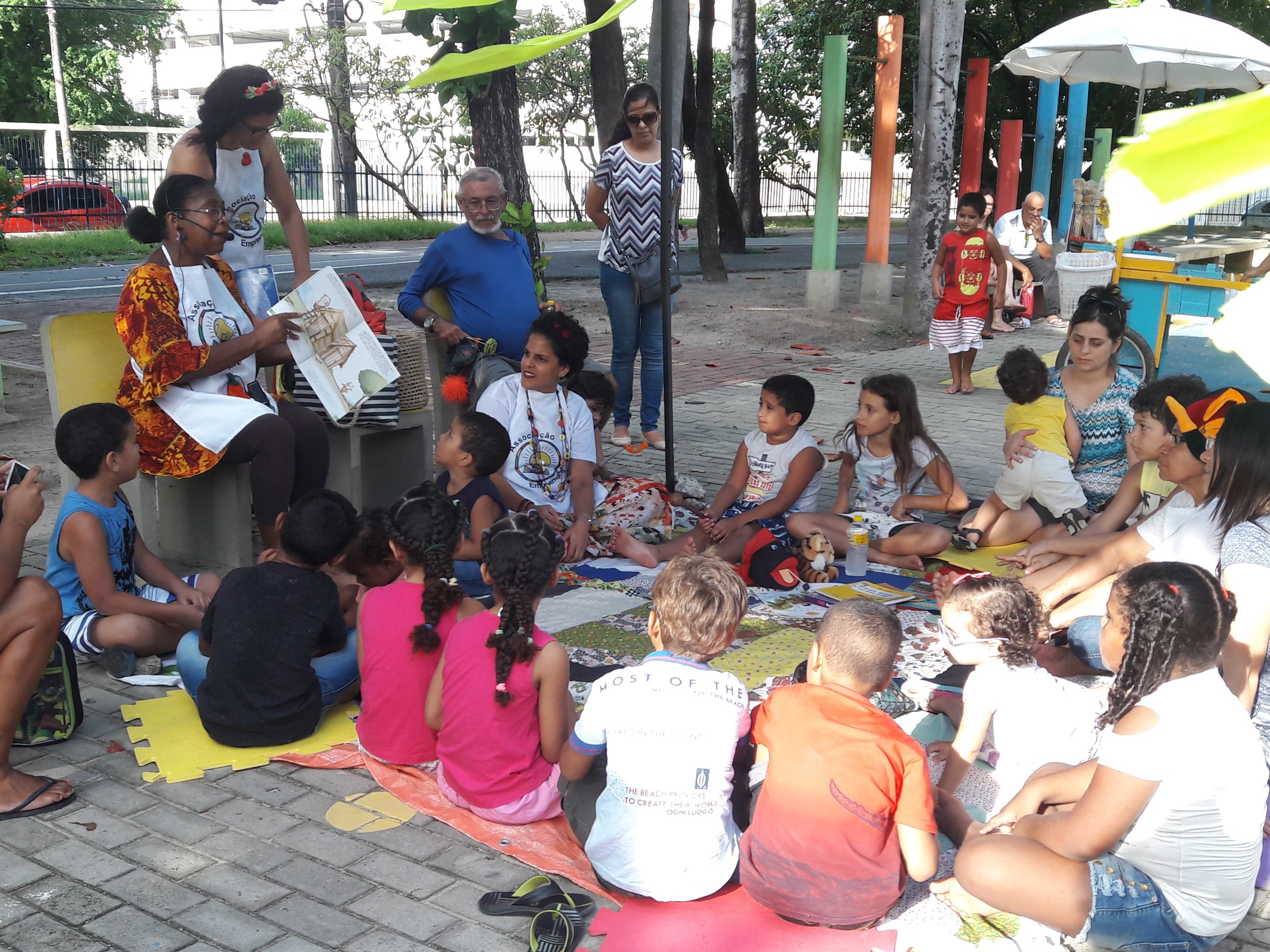 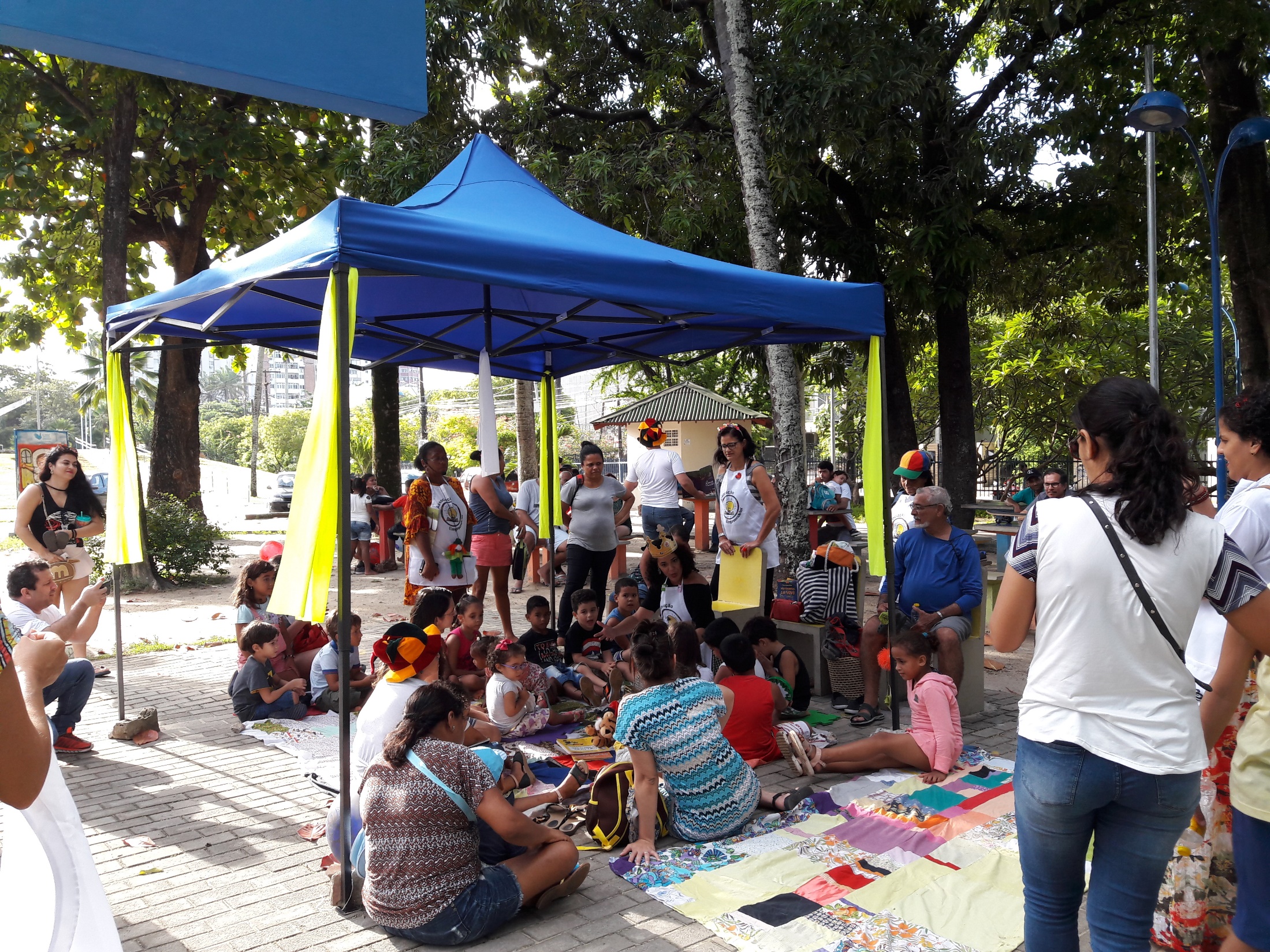 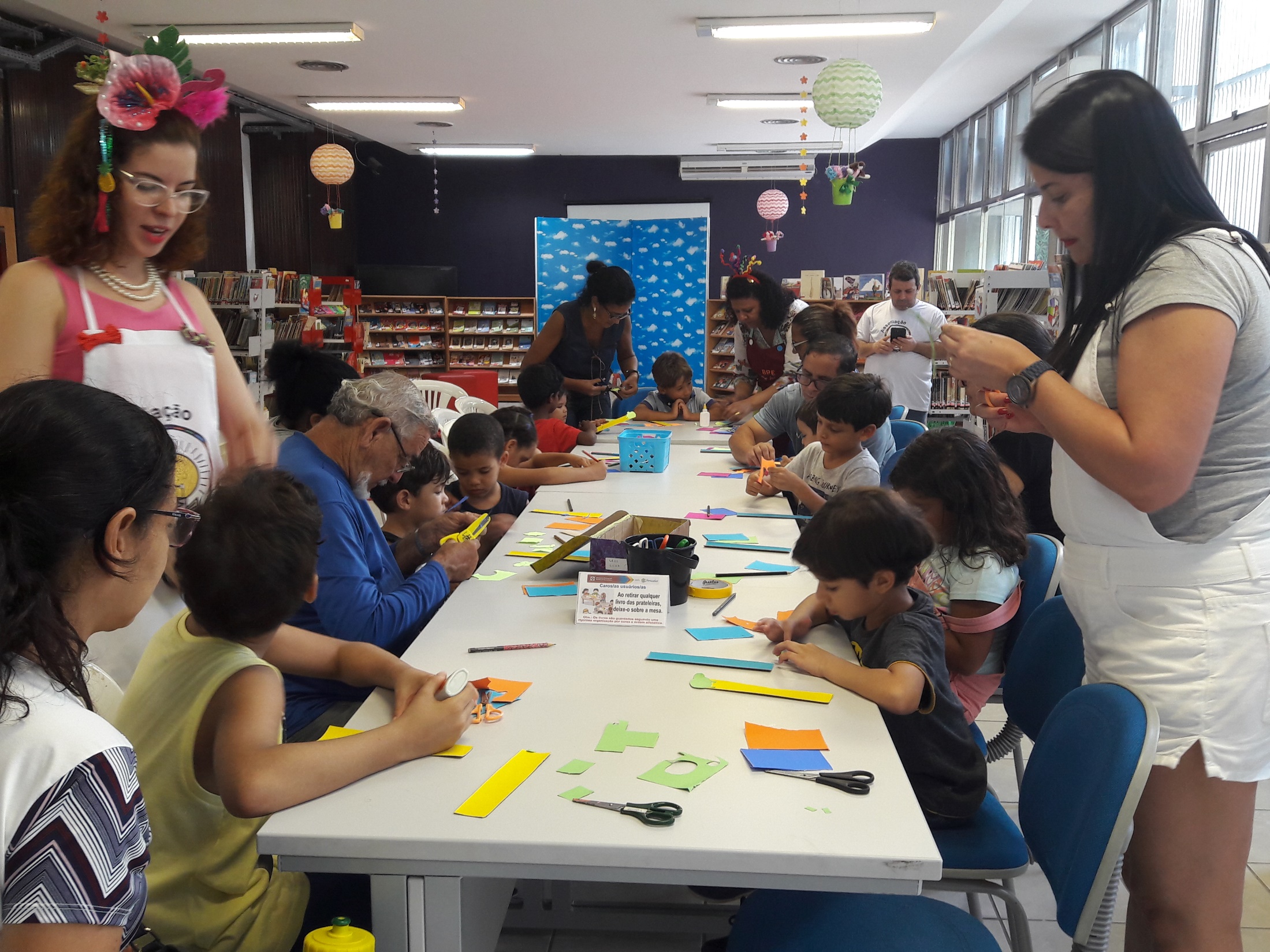 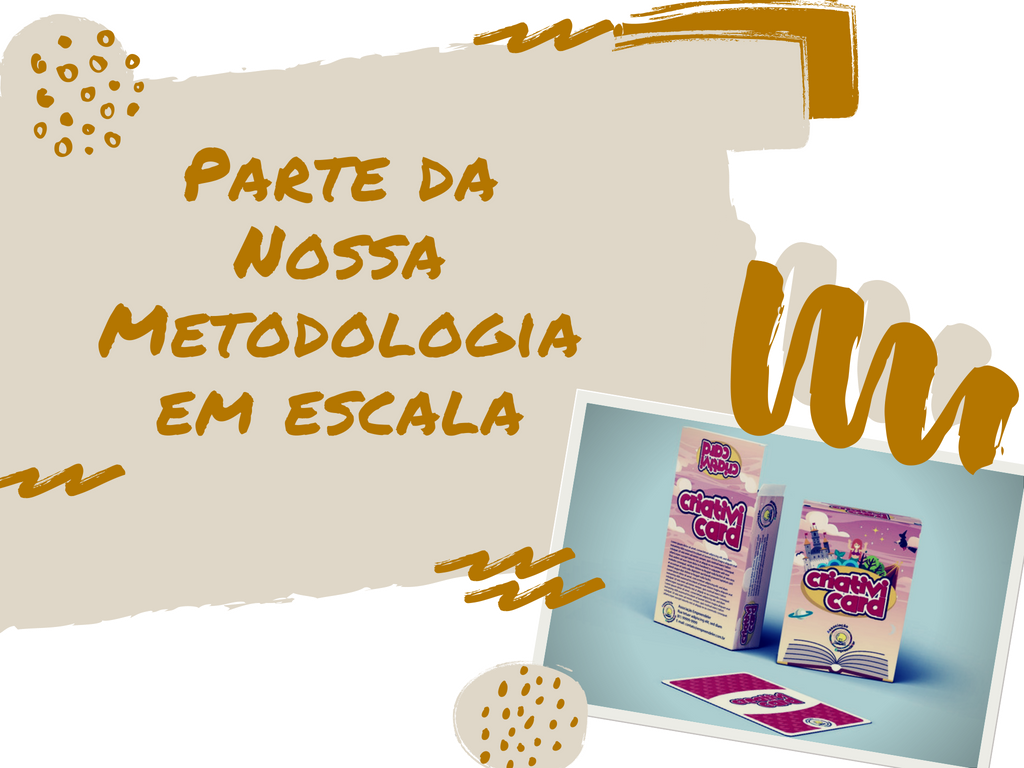 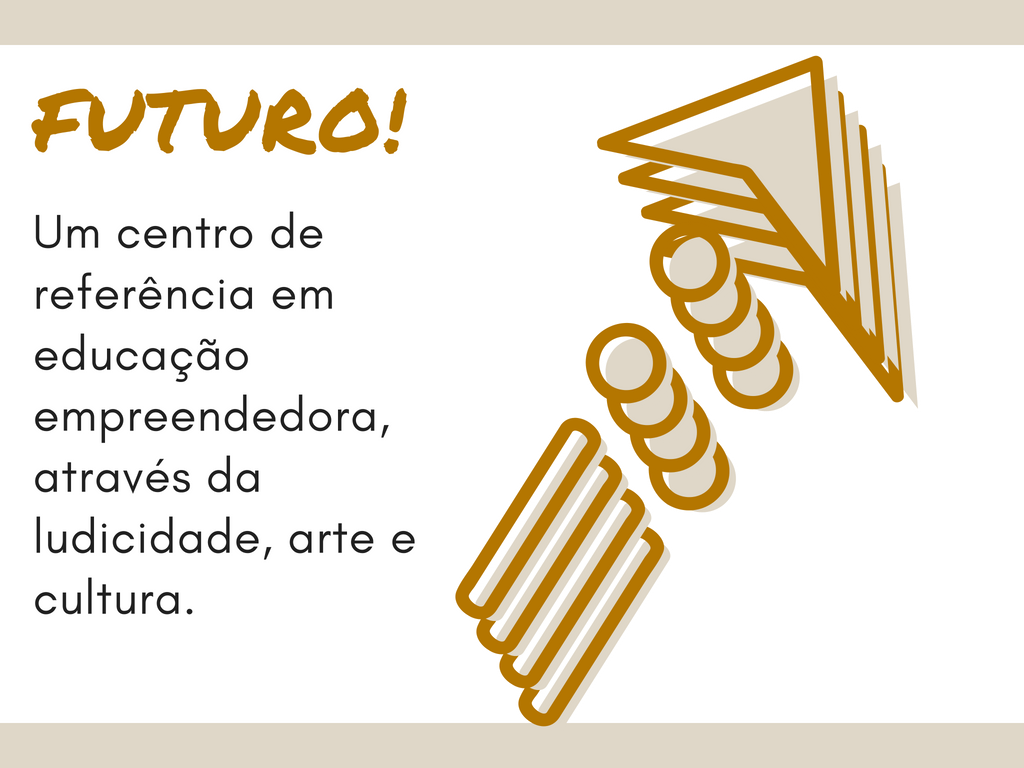 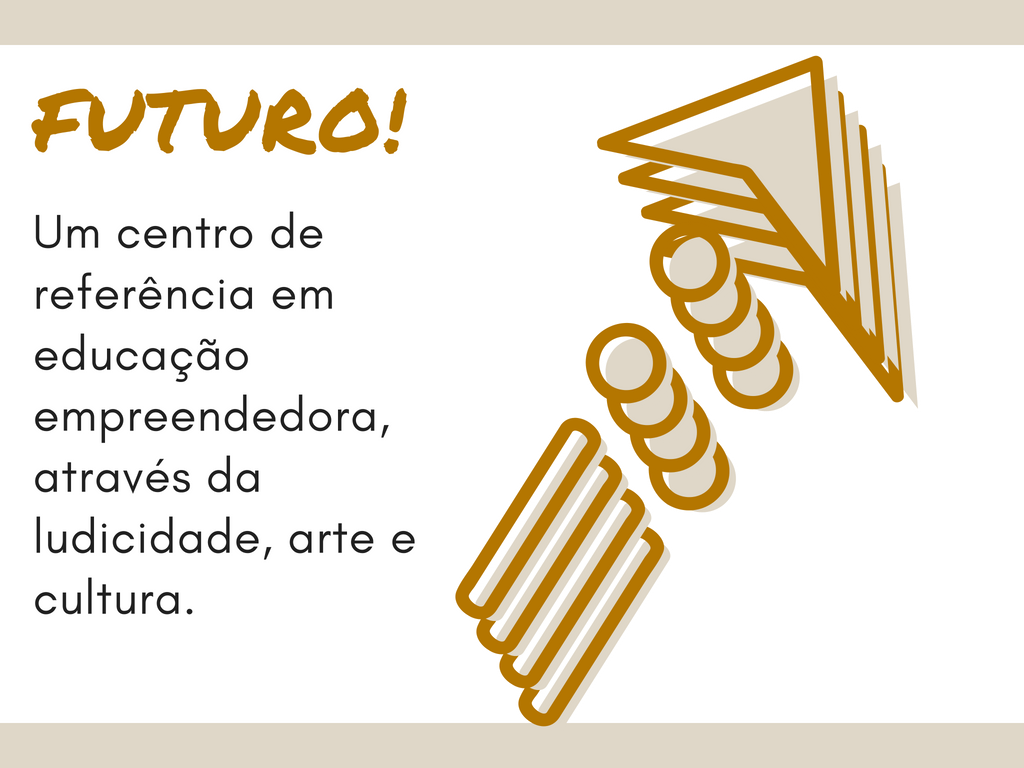 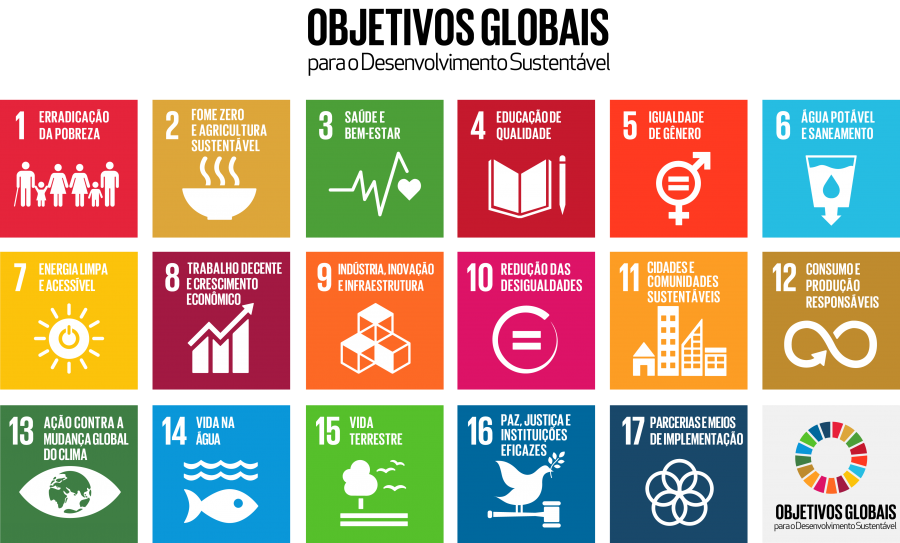 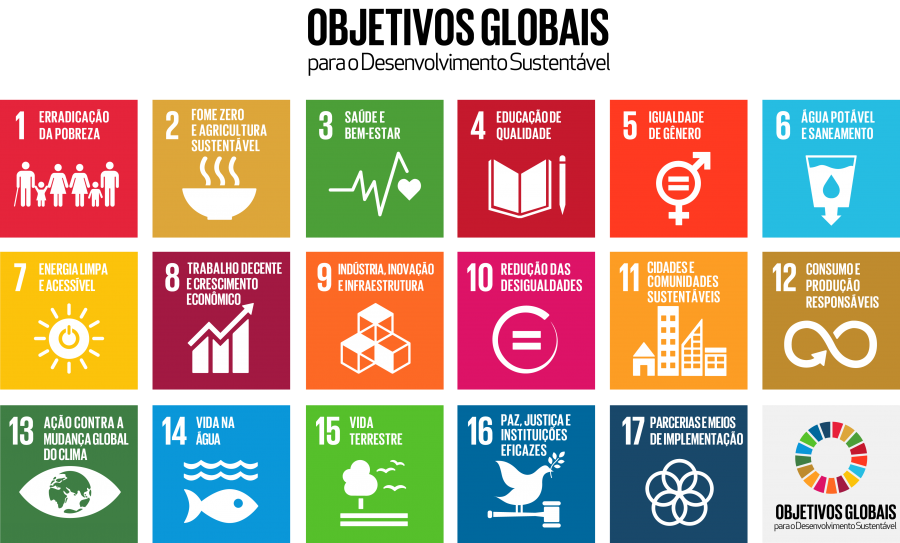 4.7 Até 2030, garantir que todos os alunos adquiram conhecimentos e habilidades necessárias para promover o desenvolvimento sustentável, inclusive, entre outros, por meio da educação para o desenvolvimento sustentável e estilos de vida sustentáveis, direitos humanos, igualdade de gênero, promoção de uma cultura de paz e não violência, cidadania global e valorização da diversidade cultural e da contribuição da cultura para o desenvolvimento sustentável
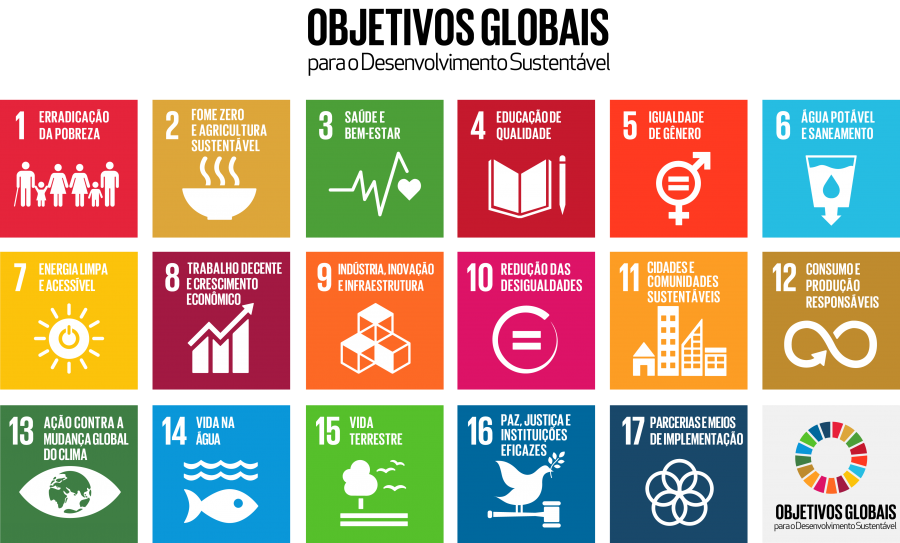 10.2 Até 2030, empoderar e promover a inclusão social, econômica e política de todos, independentemente da idade, gênero, deficiência, raça, etnia, origem, religião, condição econômica ou outra
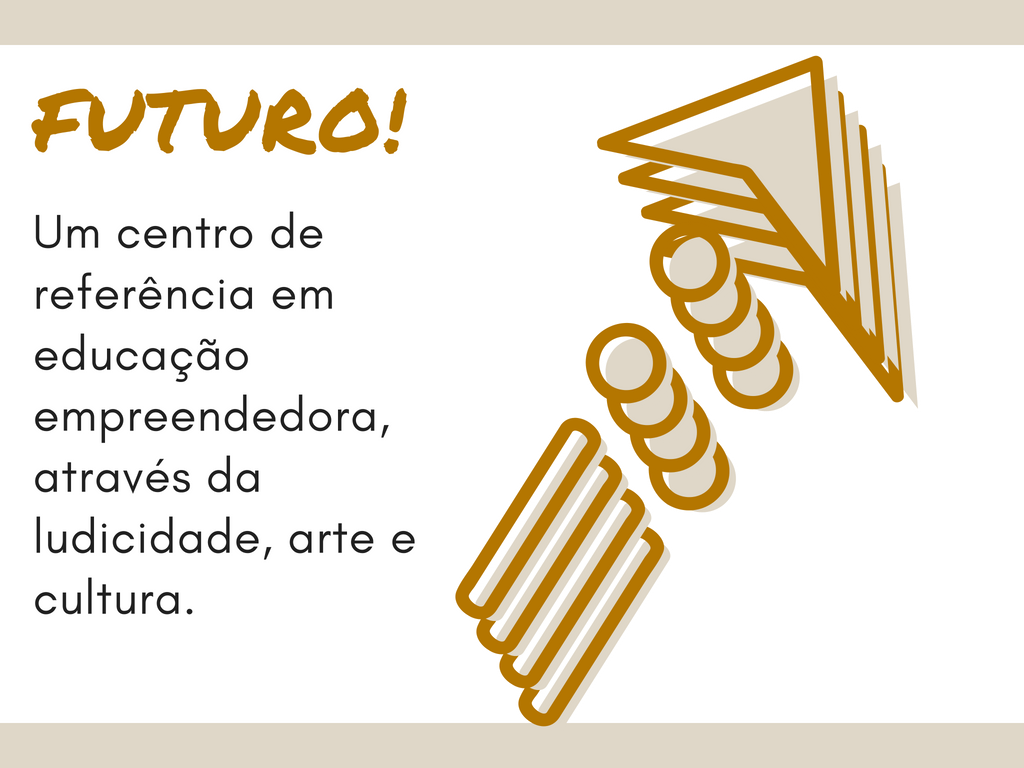 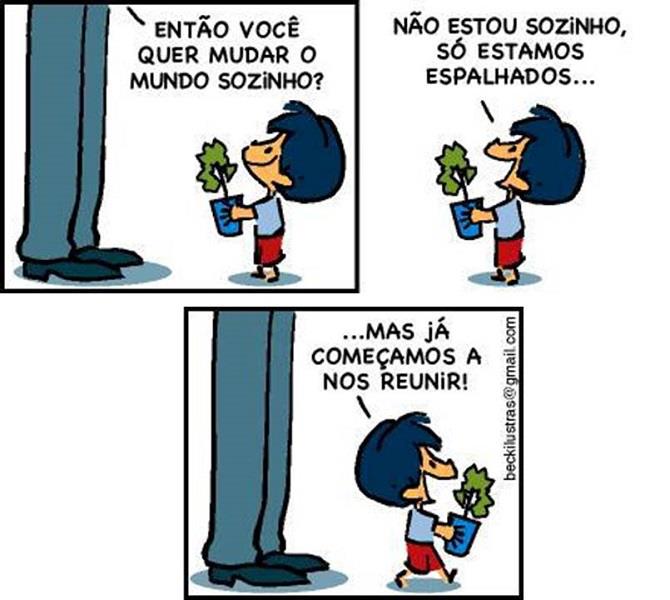 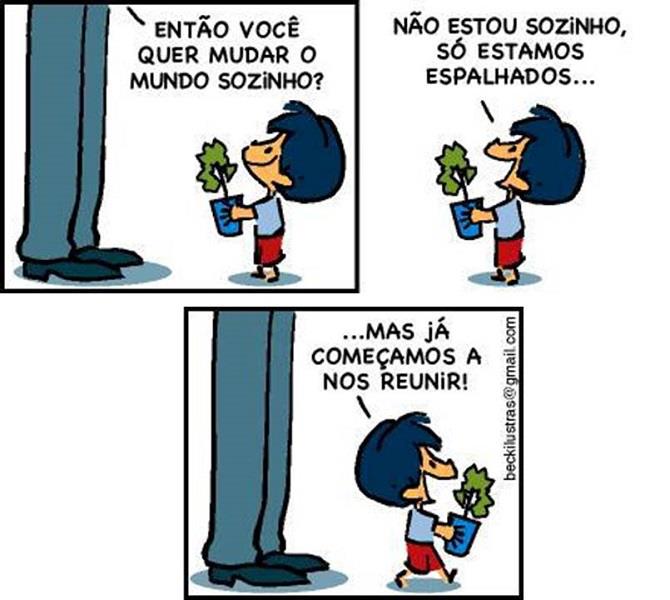 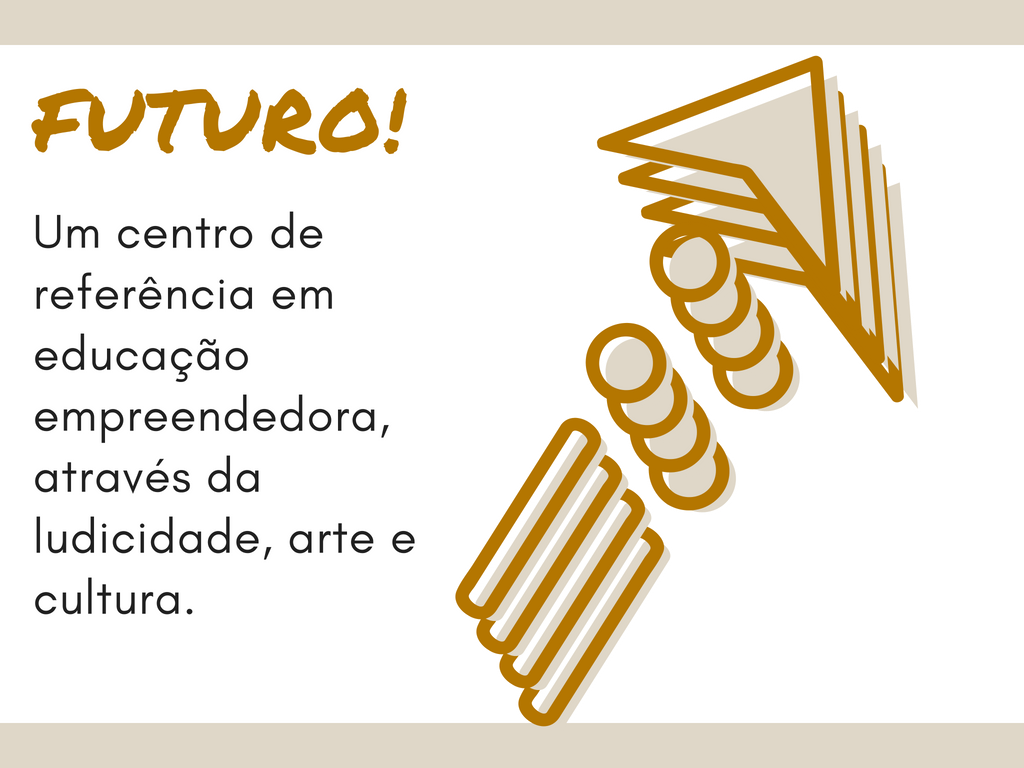 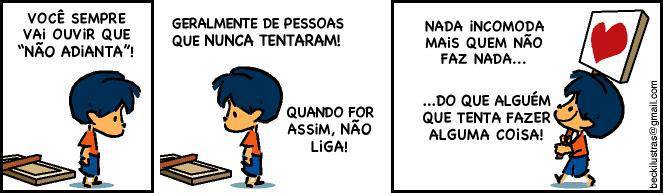 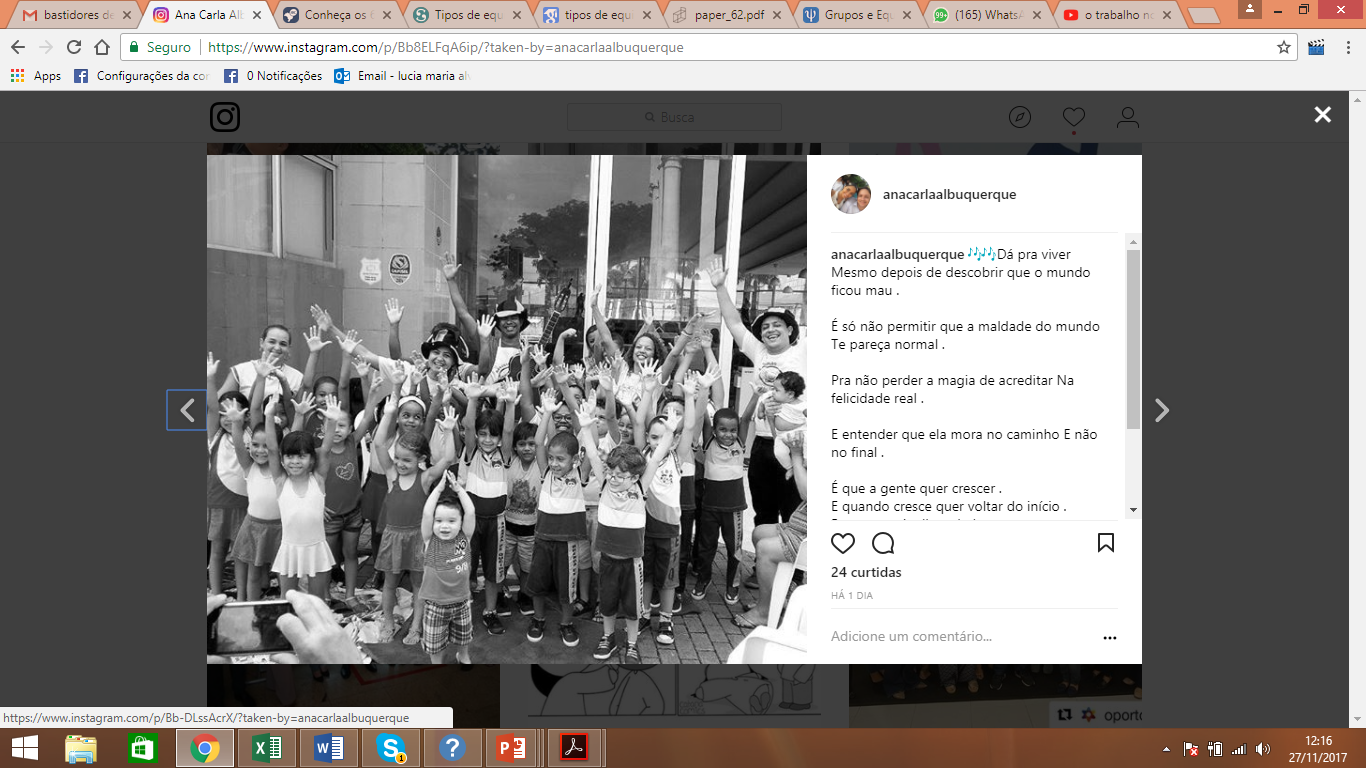 🎶 Dá pra viver Mesmo depois de descobrir que o mundo ficou mau .É só não permitir que a maldade do mundo Te pareça normal .Pra não perder a magia de acreditar Na felicidade real .E entender que ela mora no caminho E não no final .É que a gente quer crescer .E quando cresce quer voltar do início .Porque um joelho ralado .Dói bem menos que um coração partido.🎶
Era uma Vez
Kell Smith
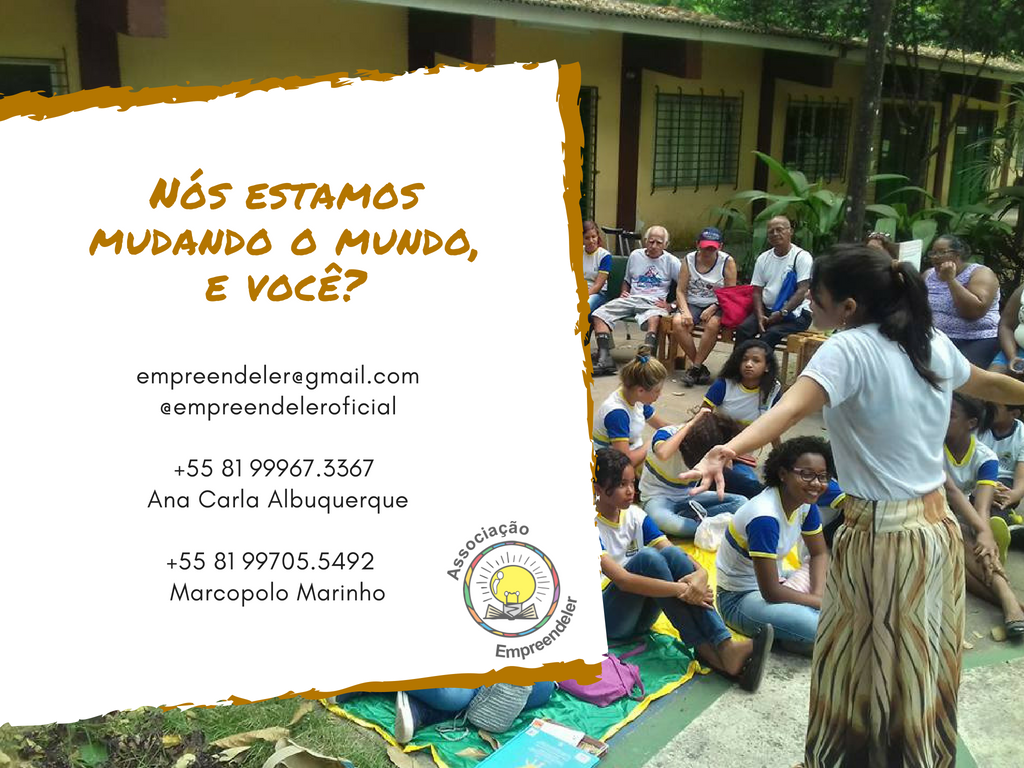 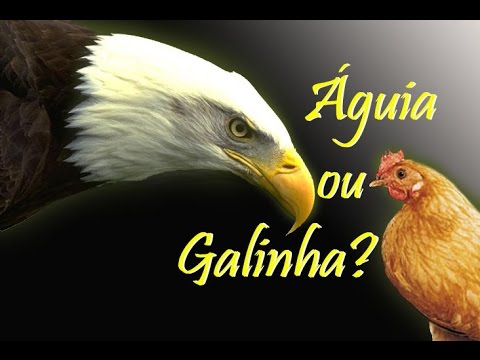 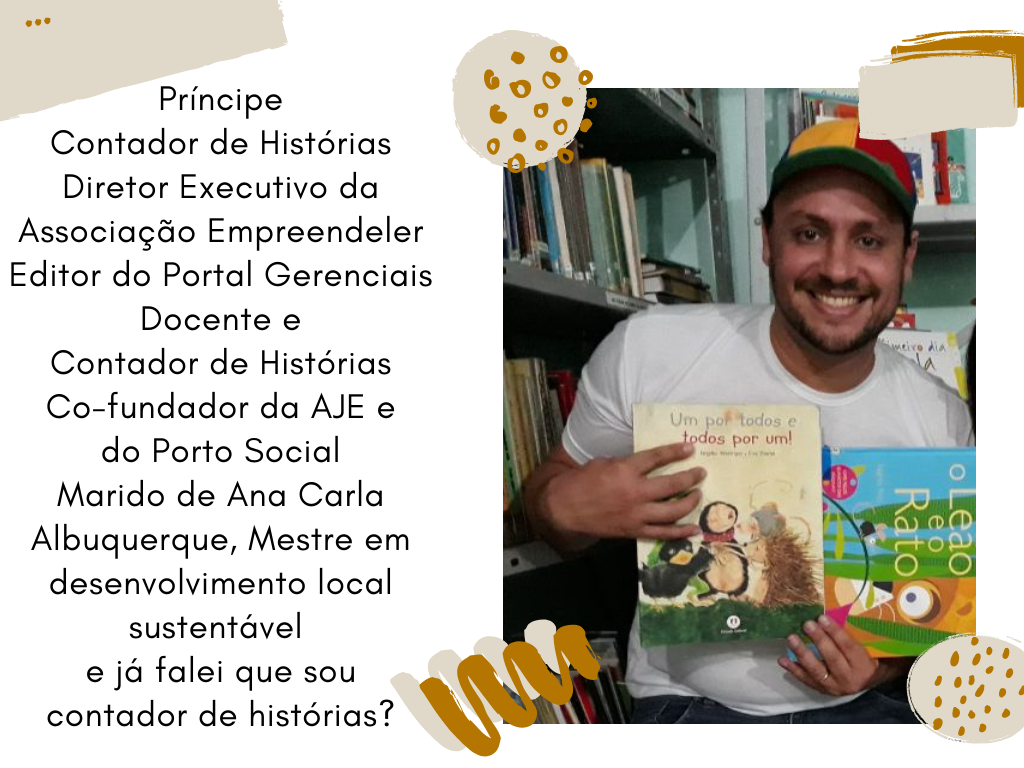 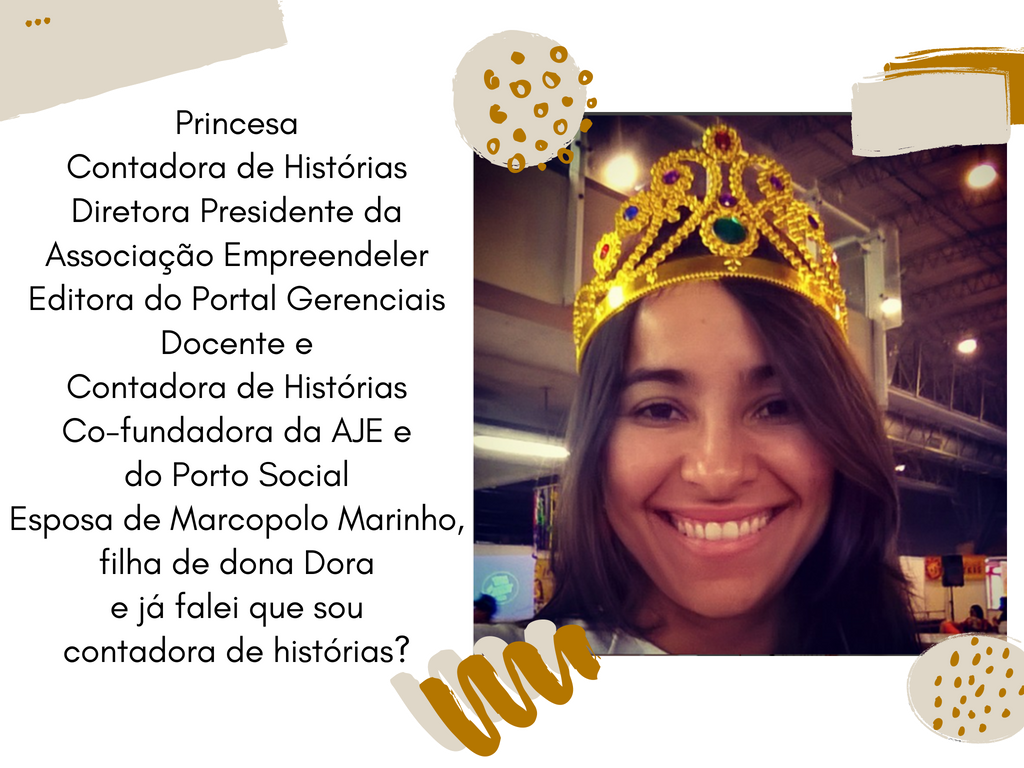